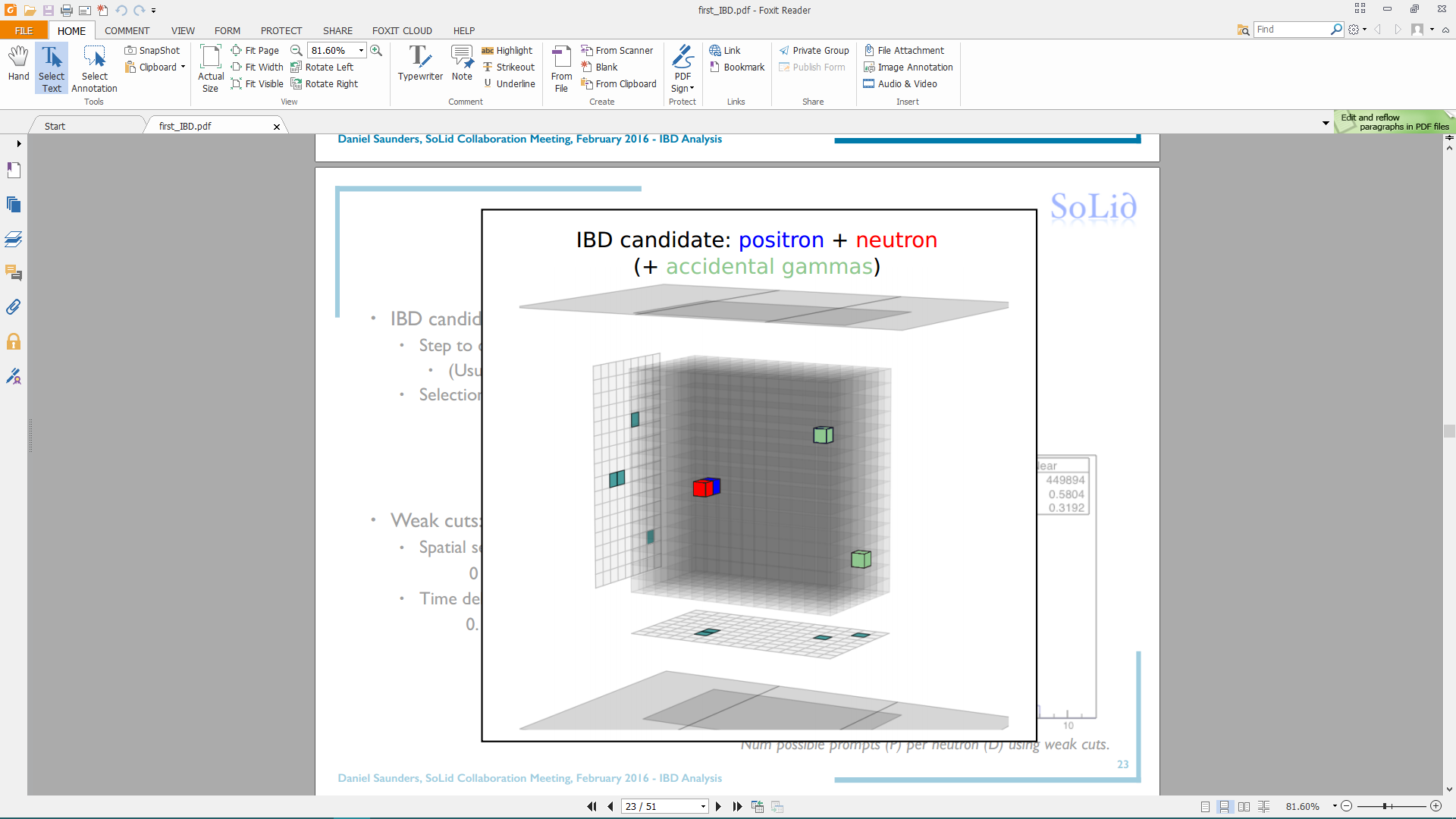 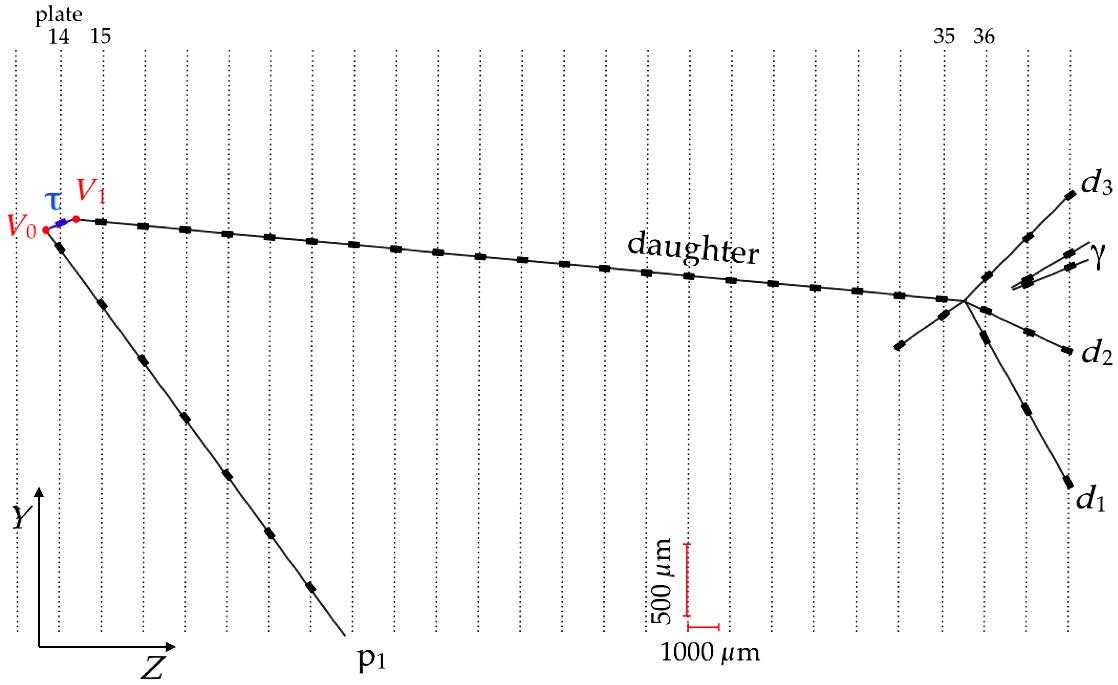 Neutrino Physicsin Belgium
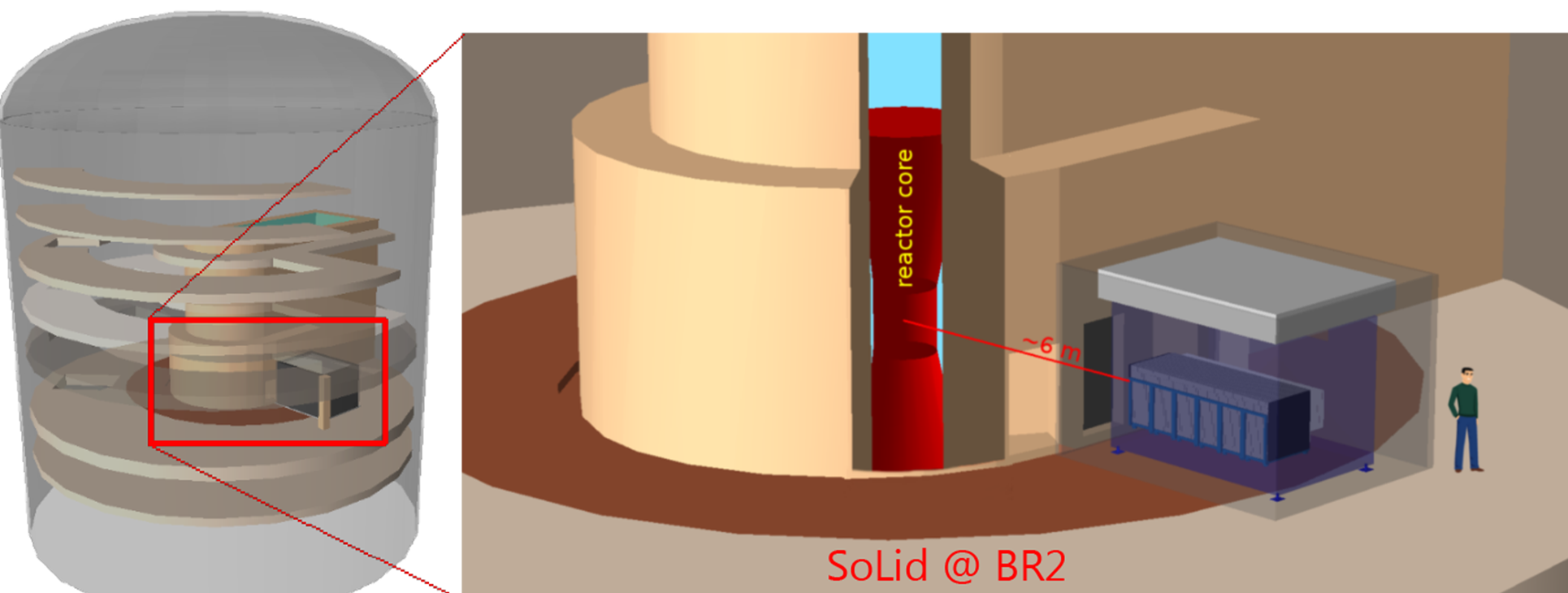 Nick van Remortel
University of Antwerp, Belgium
RECFA meeting 
Brussels 21/4/2017
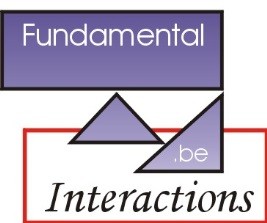 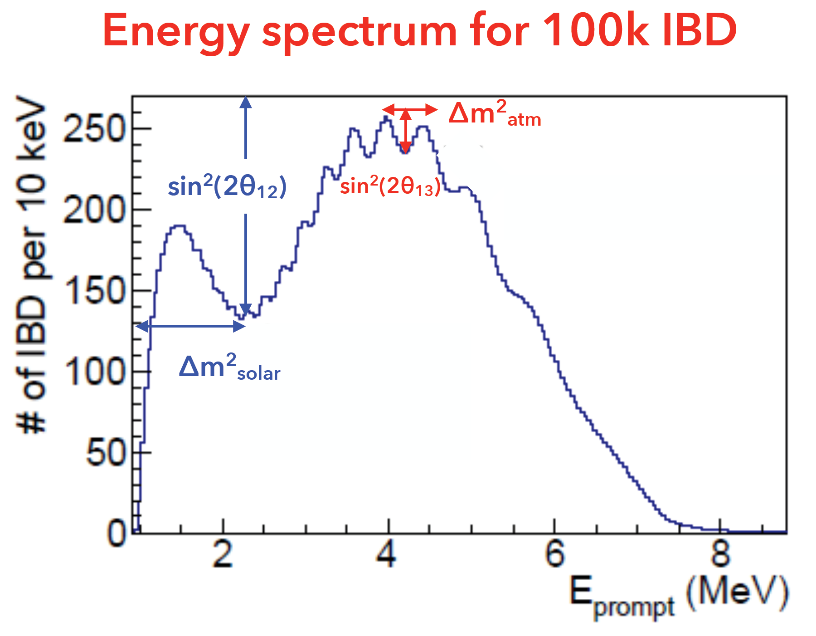 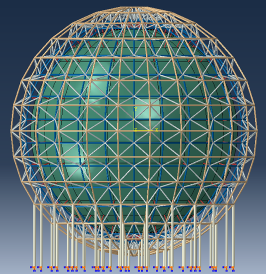 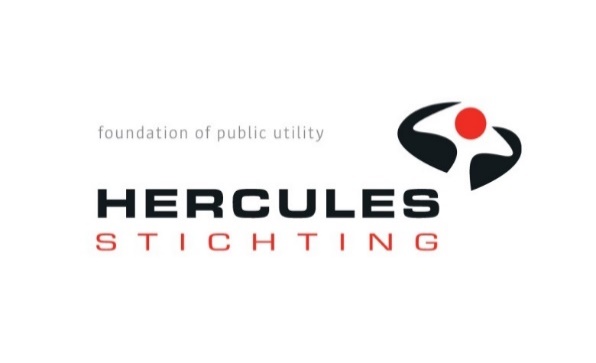 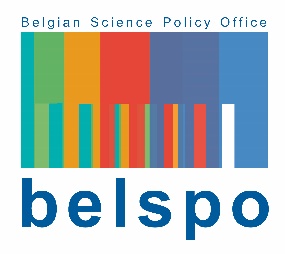 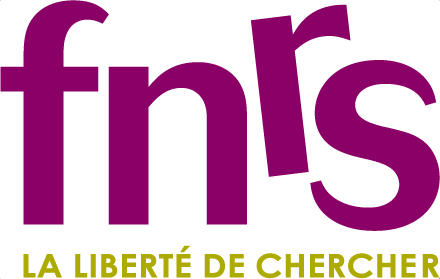 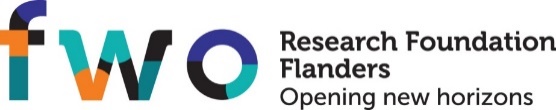 1
Experimental facts and consequences
Totally different from quark
mixings
Legacy experiments
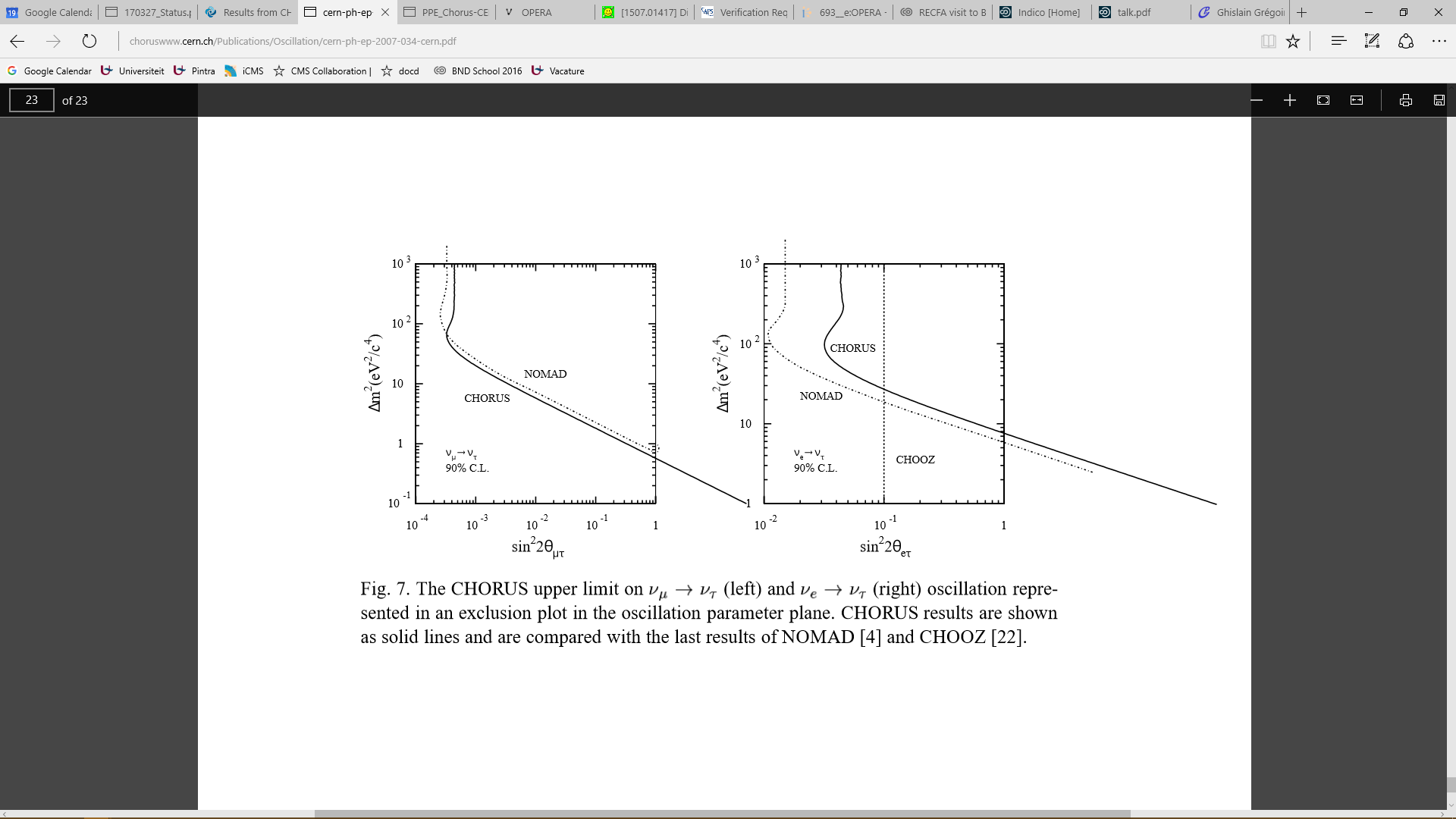 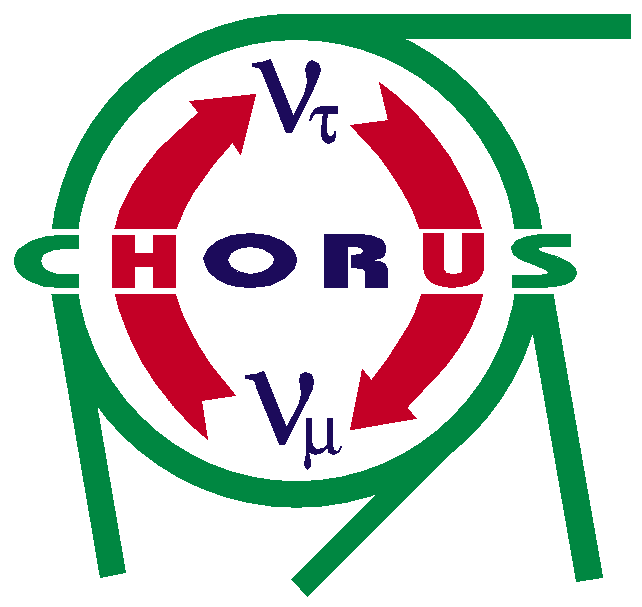 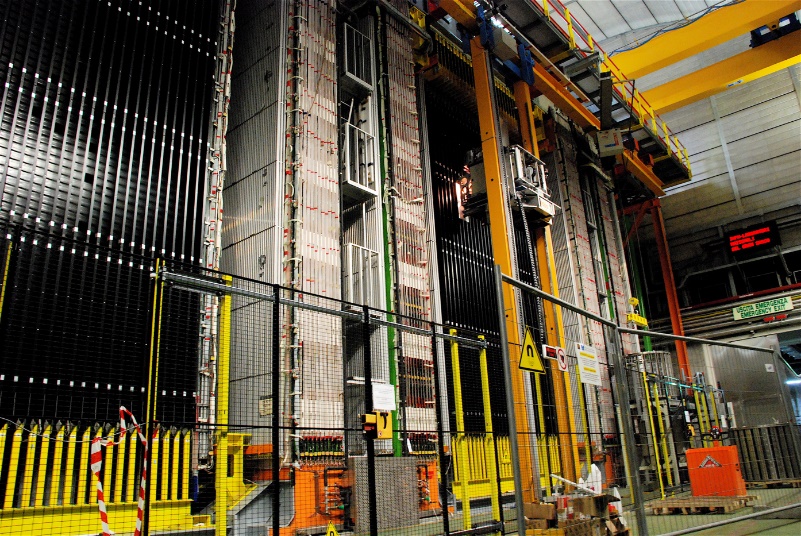 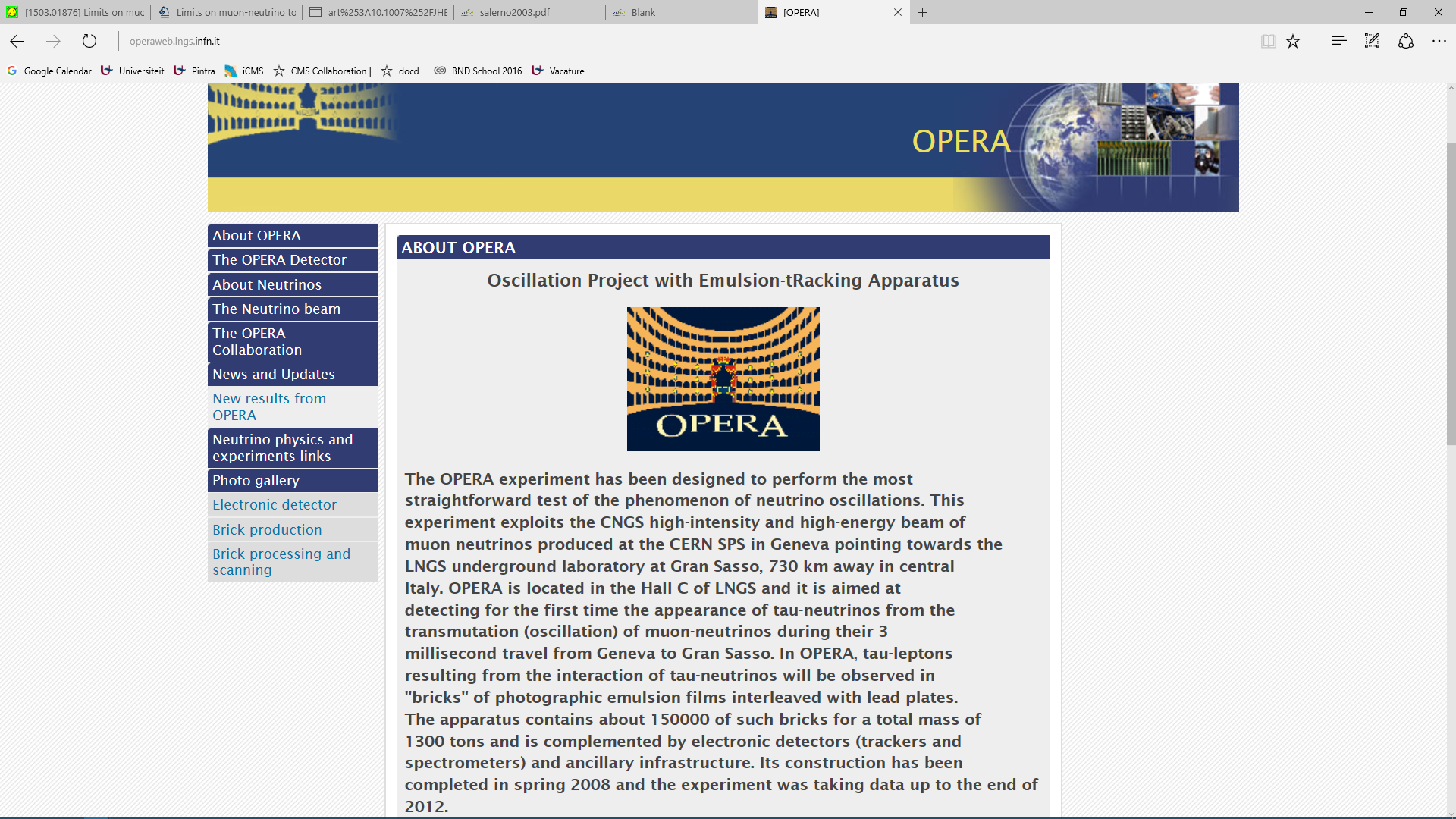 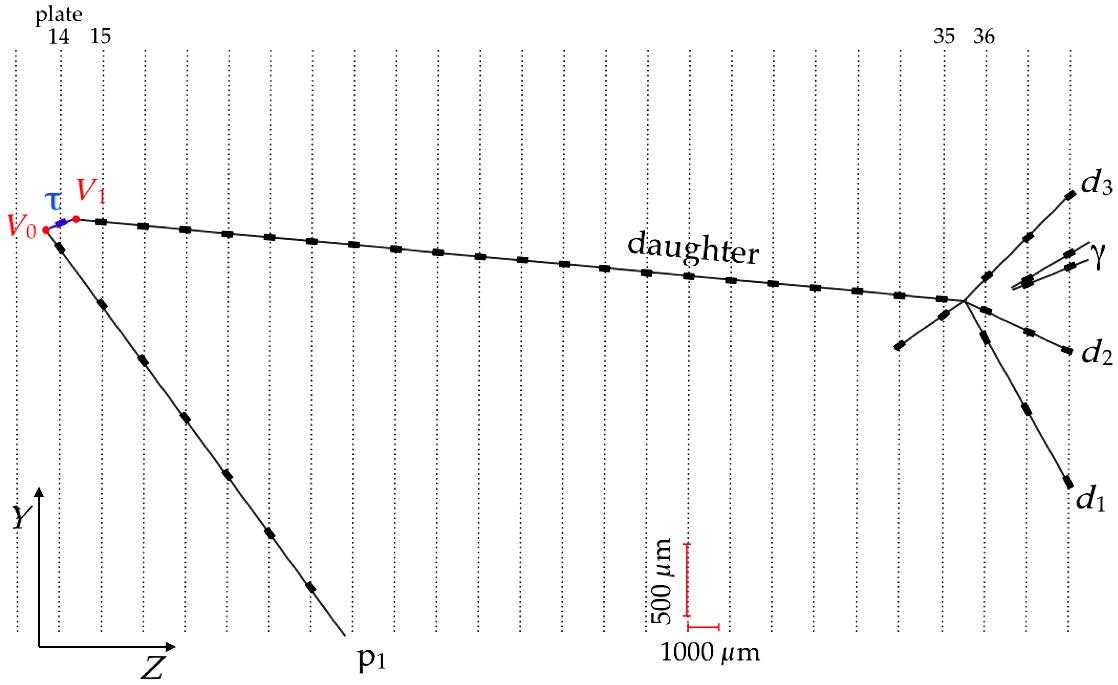 OPERA
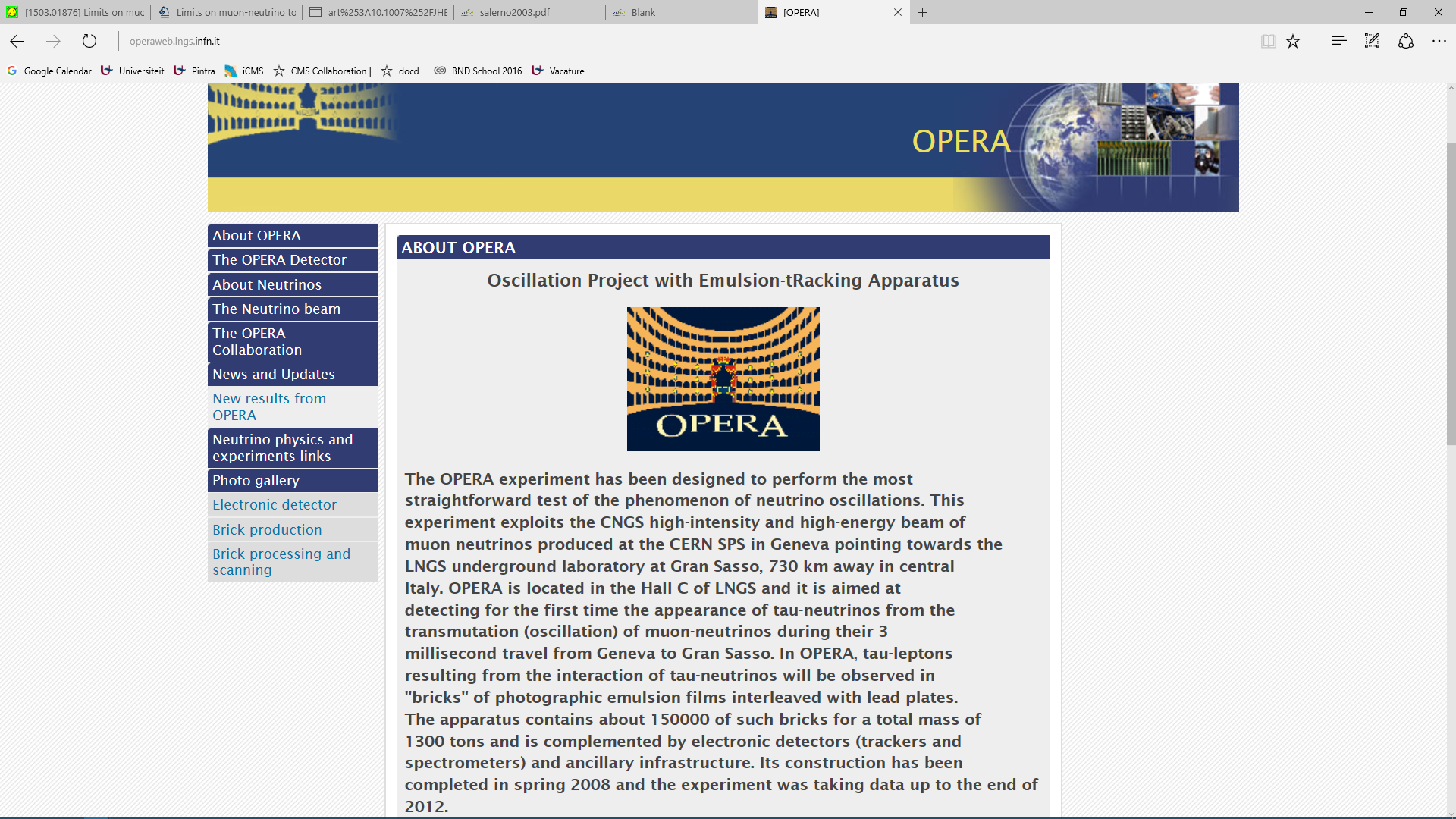 Belgian responsibilities: G. Wilquet, P. Vilain
Scintillator strip Target Tracker
Design&Simulations
Chair Collab. board
Chair Editorial board
Scientific output since 2010:
15 Peer Reviewed papers (2 in 2015, 1 in 2016)
4 more in writing
5th CC interaction candidate in OPERA
Phys. Rev. Lett. 115, 121802 (2015)
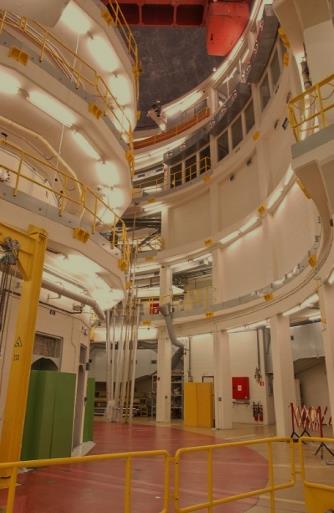 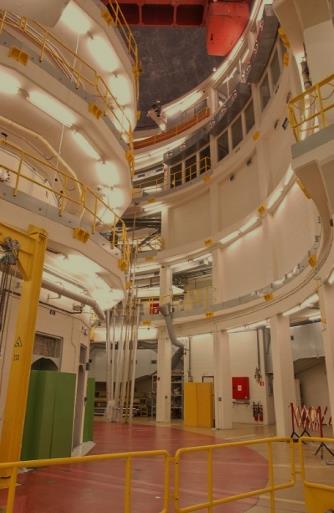 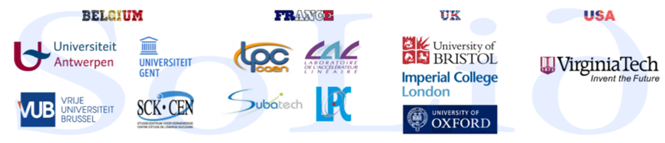 SoLi∂atBR2




 ?
5



Belgium @ SoLid
Total construction (material) cost: 1.2 MEur
SoLid construction constrained by Spending profile
Belgian Funding:
Vlaamse Hercules Stichting: 450 KEur 
FWO: 2 projects (mostly PhD/postdoc grants)
530 + 600 kEur for 2015-2020, covering:
4 FYE Gent
8 FYE Antwerpen
8 FYE Brussels
80k service&operation SCK
Relatively small experiment: 12 institutes, ~50 collaborators
Belgian participation since 2013, via:
UGent: 
5 FTE: D. RyckBosch (IB Chair), M. Labare, C. Moortgat (SCK),I Michiels, Ph. Van Auwegem, P. Sennesael, Ch. Schuerens
Construction, Simulation, Analysis
VUB: 
2 FTE: J. D’Hondt, P. Van Mulders (convener), L. Kalousis (convener), S. Vercaemer 
Construction, Simulation, Analysis
UAntwerpen: 
5FTE: N. van Remortel (tech Coordinator), I Pinera (convener), Y. Abreu, W. Beaumont, M. Verstraeten, S. Vercaemer, A. De Roeck (Pub comm. Chair)
Electronics, Construction, Simulation, Analysis
SCK-CEN:
3 FTE: E. Koonen, B. Coupé, L. Ghys (convener) , S. Kalcheva, J. Mermans, G. Van Den Branden, S. Van Dyck
Reactor flux,  spectrum, Construction, Analysis
SoLid physics goals
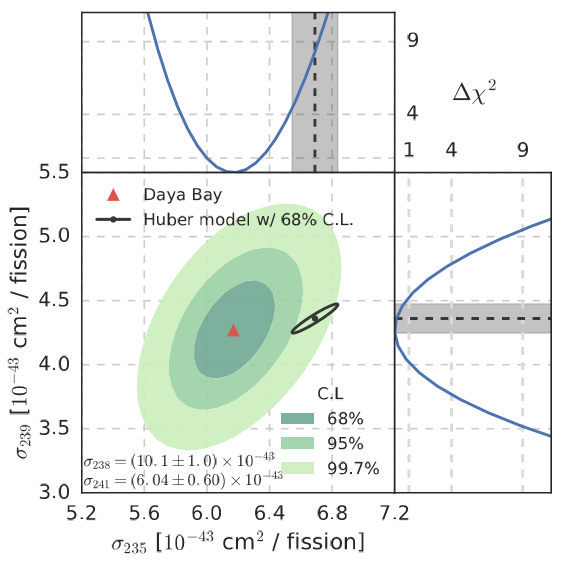 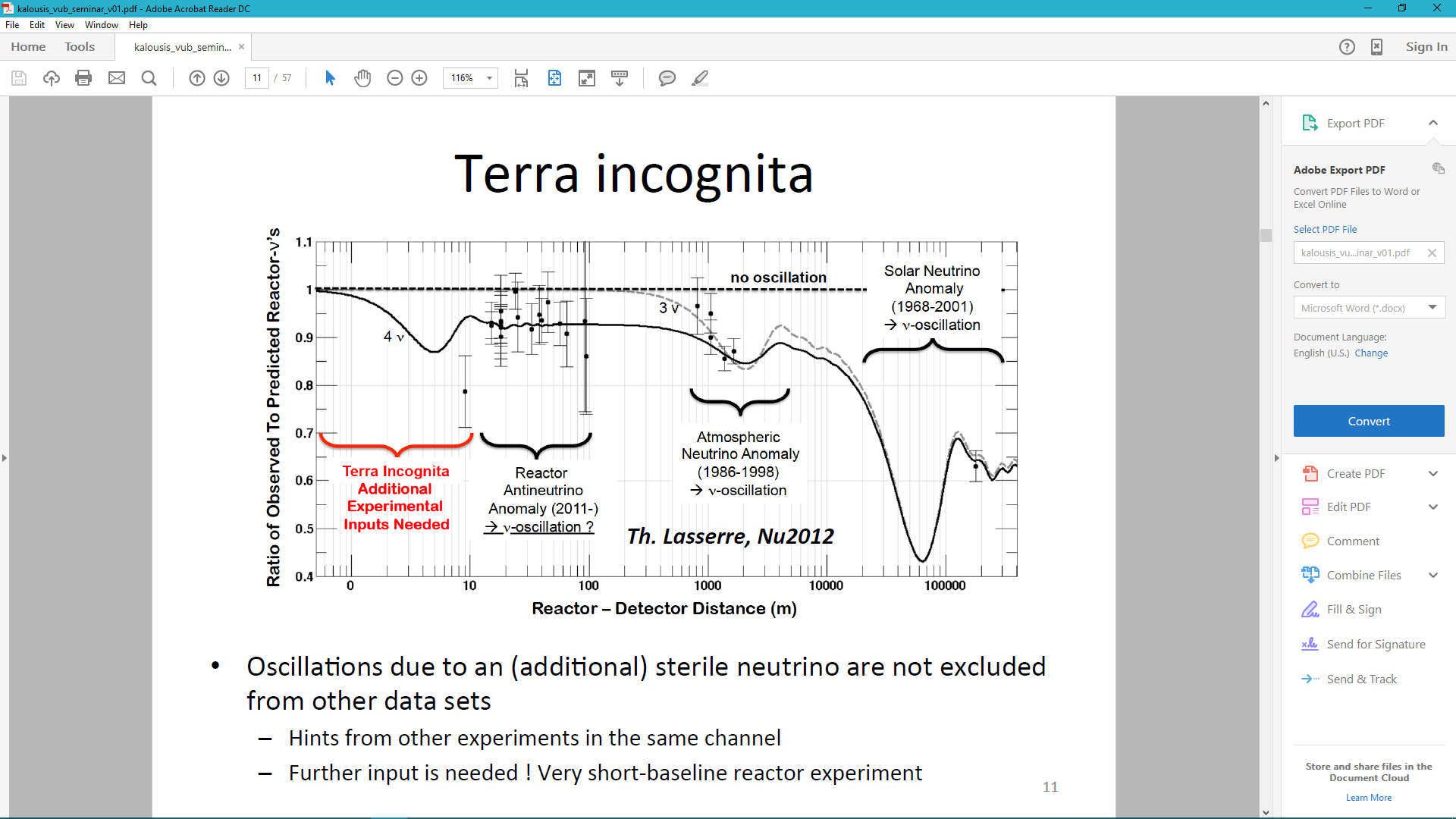 SoLid baseline coverage
Belgian Reactor 2 (BR2)@ SCK•CEN: Unique environment
BR2 Confinement building
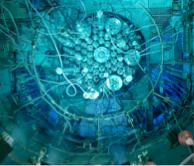 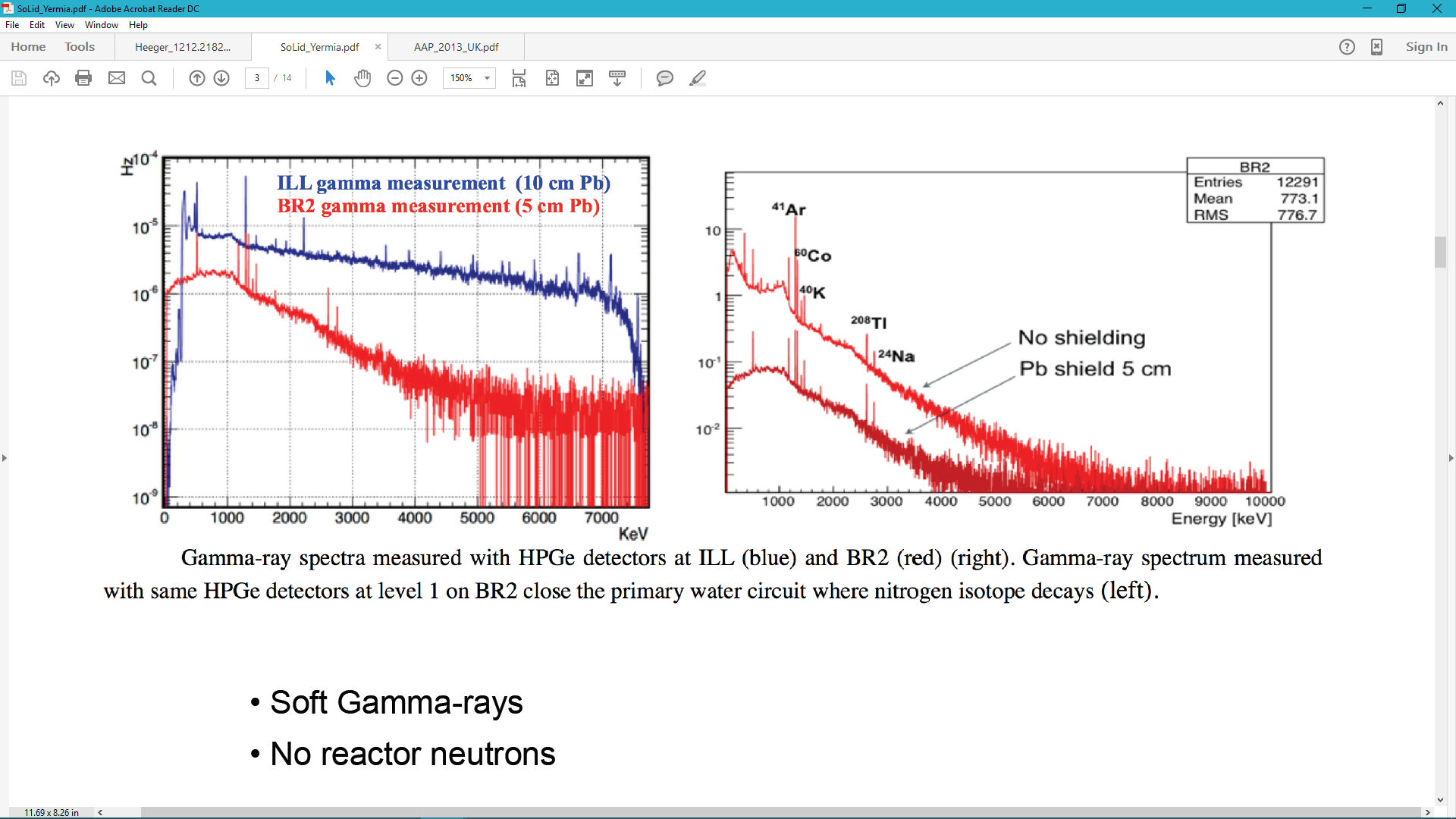 Aluminum pressure Vessel
Twisted core
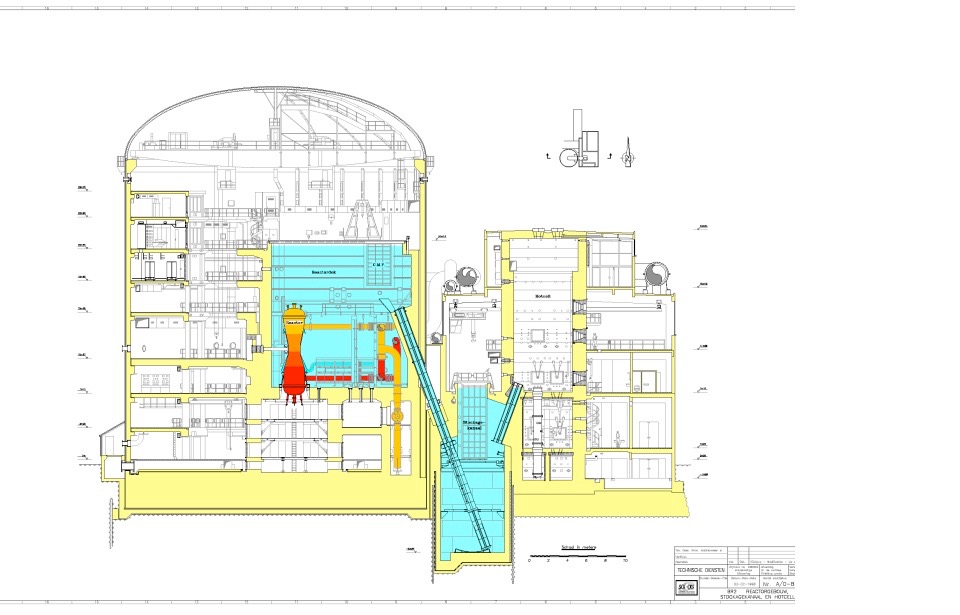 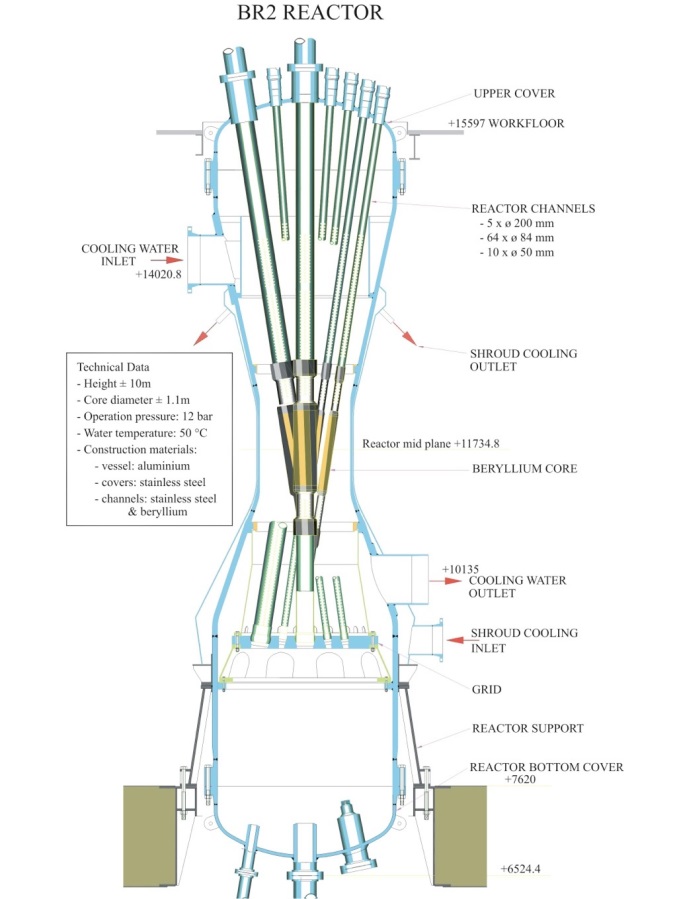 BR2 reactor: 
95% Enriched 235U
Effective core diameter d=0.5m
Peak power: 70-80 MWth
Duty cycle: ~ 150 days/year
Low accidental background
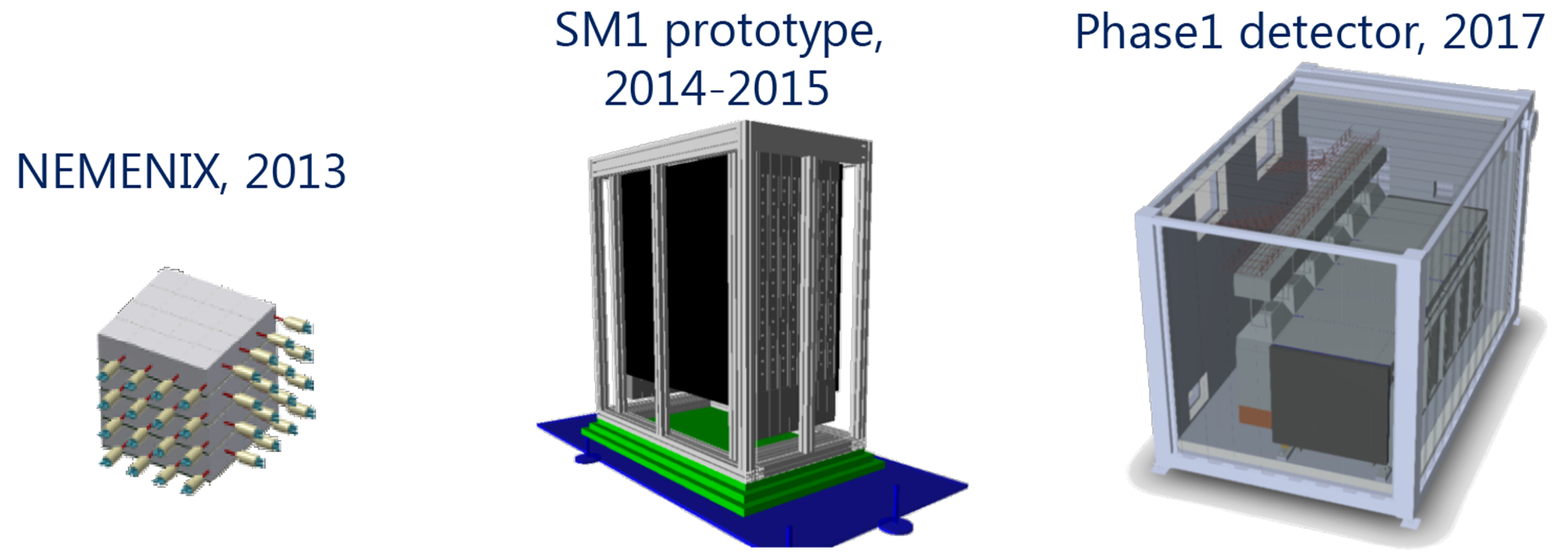 8
Main Features of SoLid
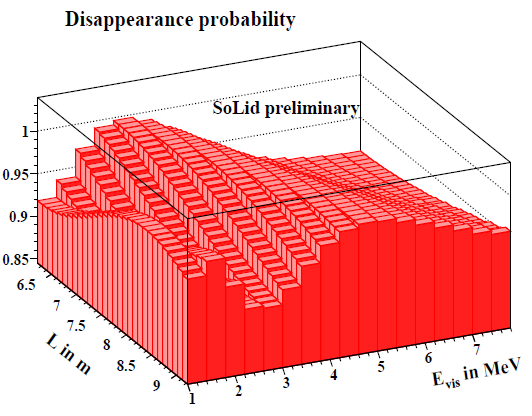 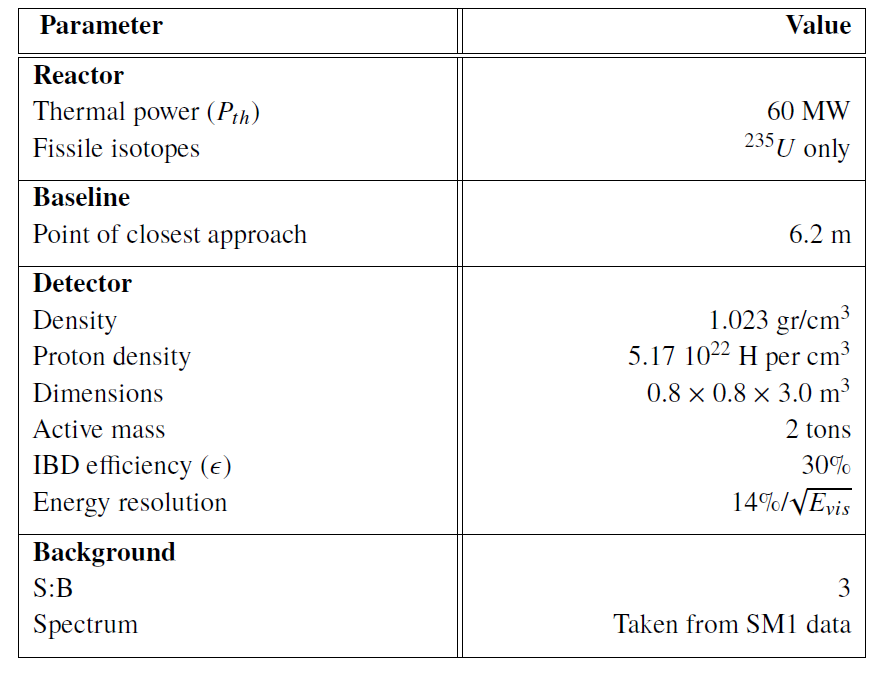 Expectations from detailed simulation
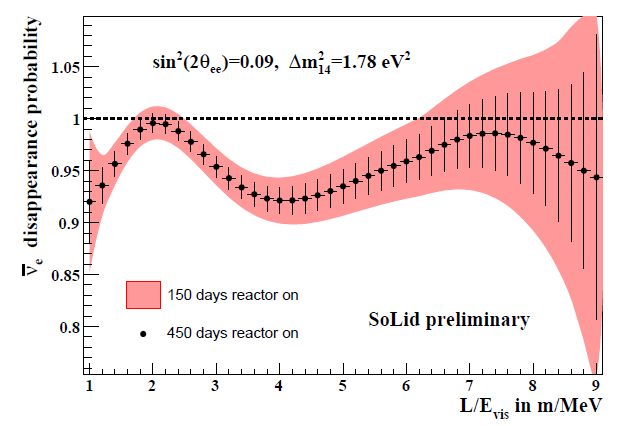 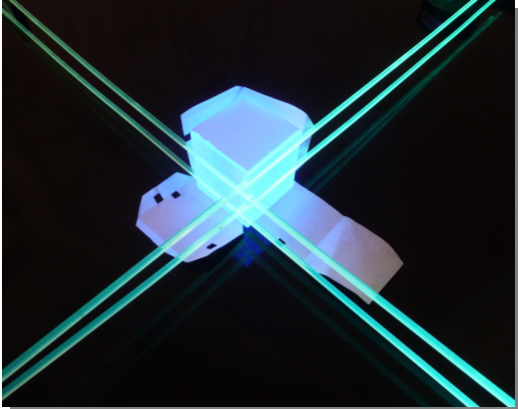 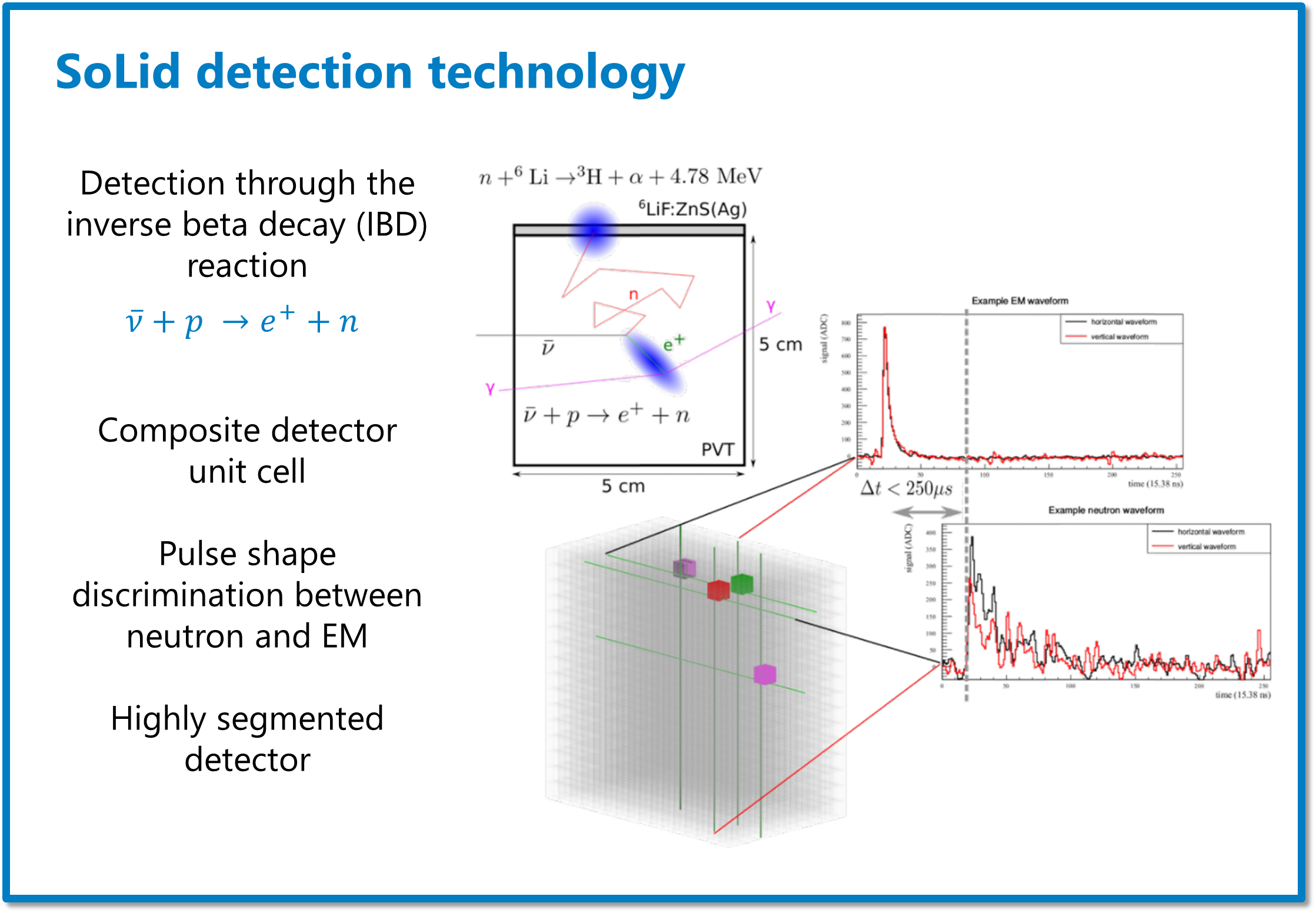 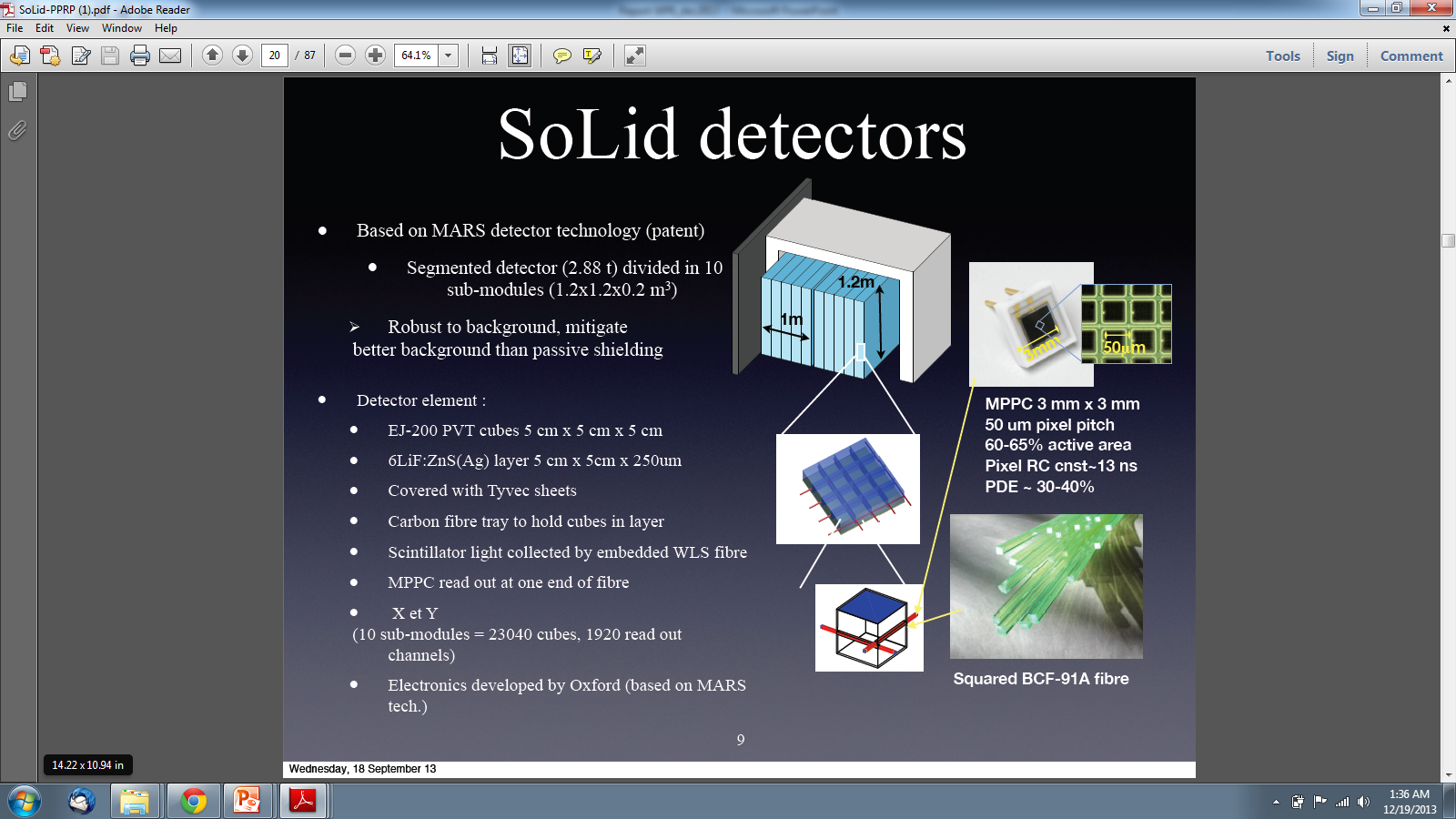 SoLid sensitivity to sterile ’s
Competing experiments:
NEOS (Korea): Completed
DANNS (Russia): Online
STEREO (France):Online
PROSPECT (USA): start 2017
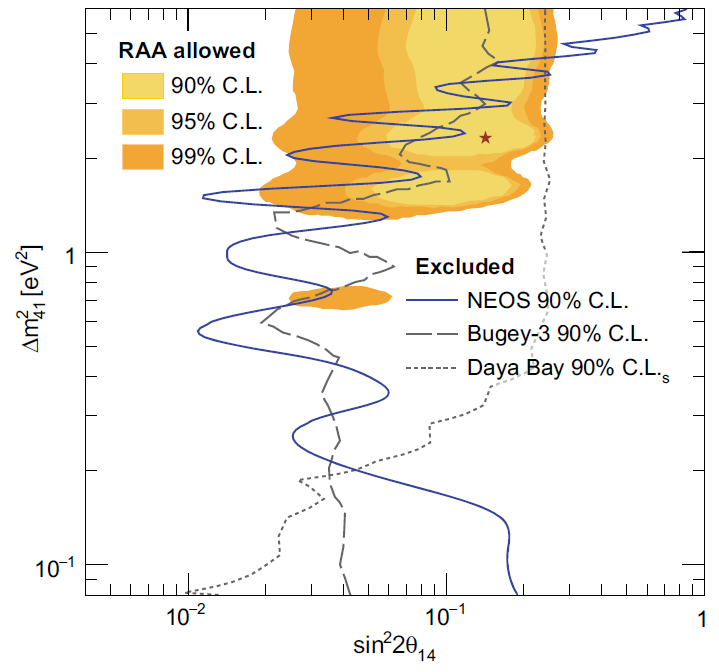 SoLid Timeline
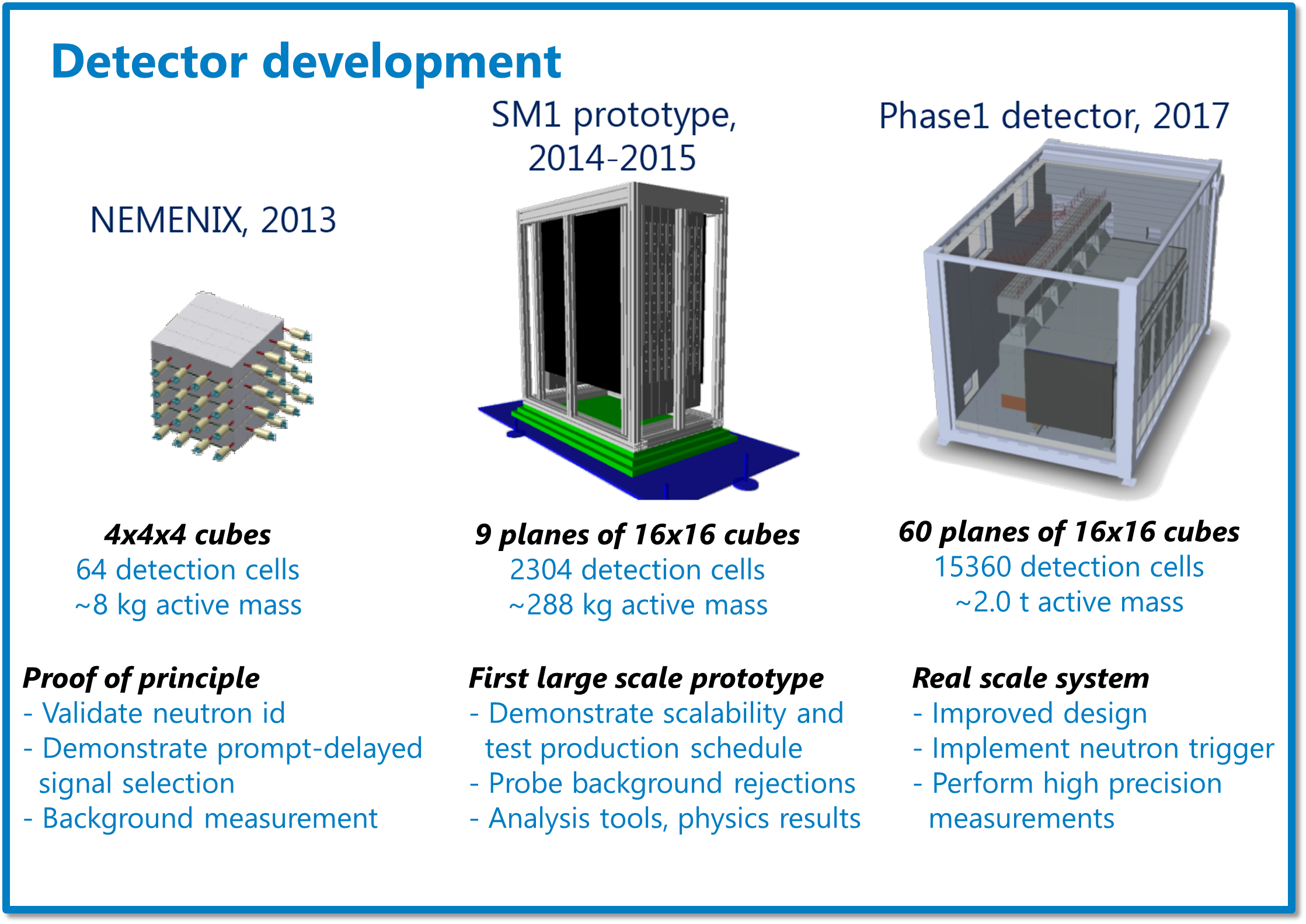 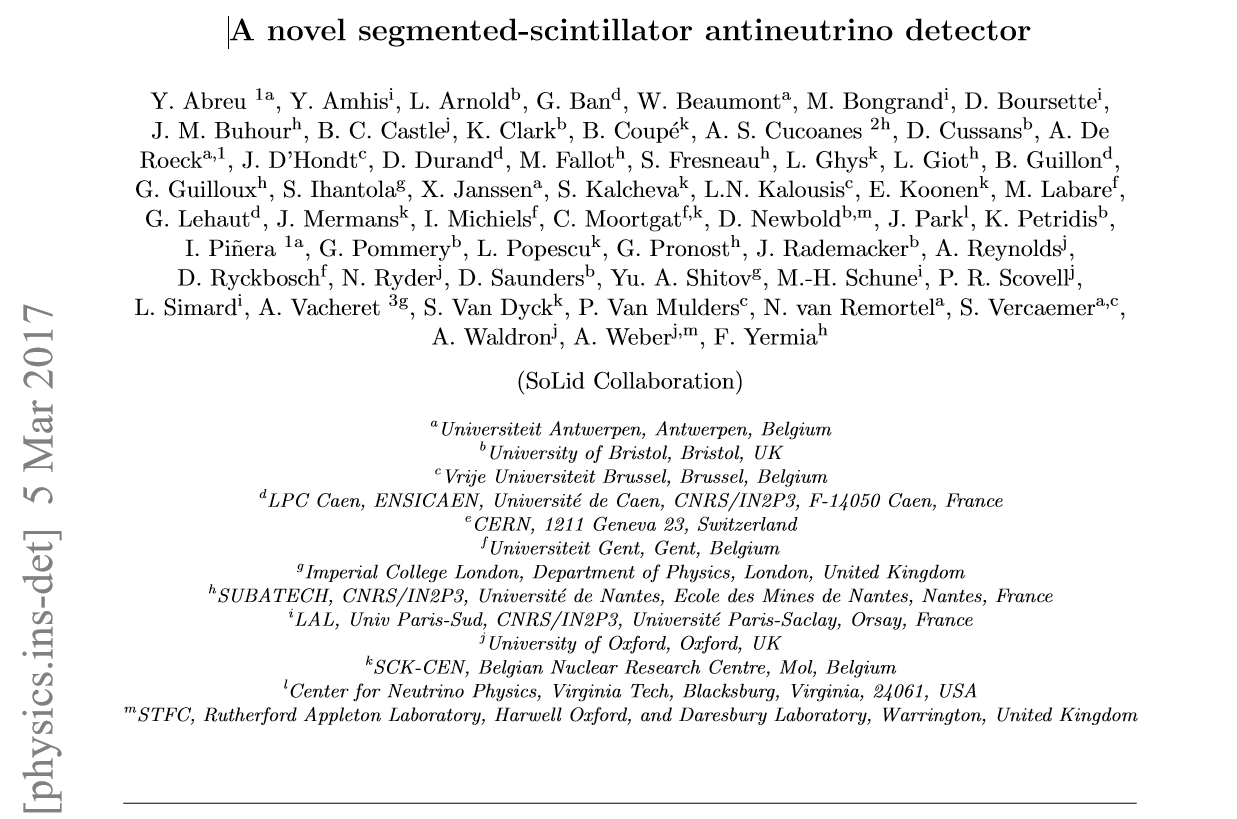 SM1 Highlights
Demonstrated stability of operation on-site at BR2
Calibration& equalization of response up to 2%
Demonstrated achievable energy resolution of 14%@1 MeV
Identified and measured main backgrounds: S/N= 3:1 achievable by exploiting:
Extra shielding
Topology cuts
Multiplicity & tracking
Neutron ID trigger at very low amplitude threshold
Reactor group & Simulation: First predicted energy spectra & rates
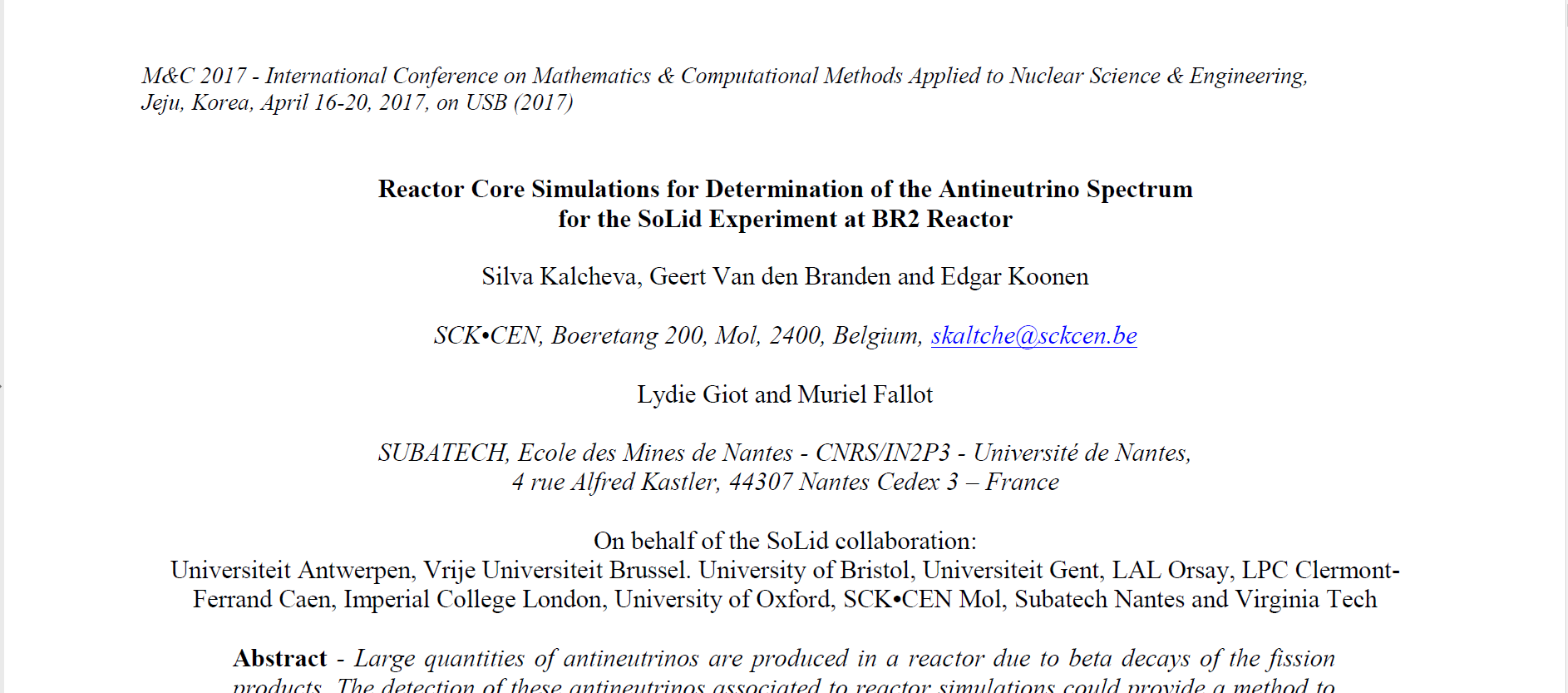 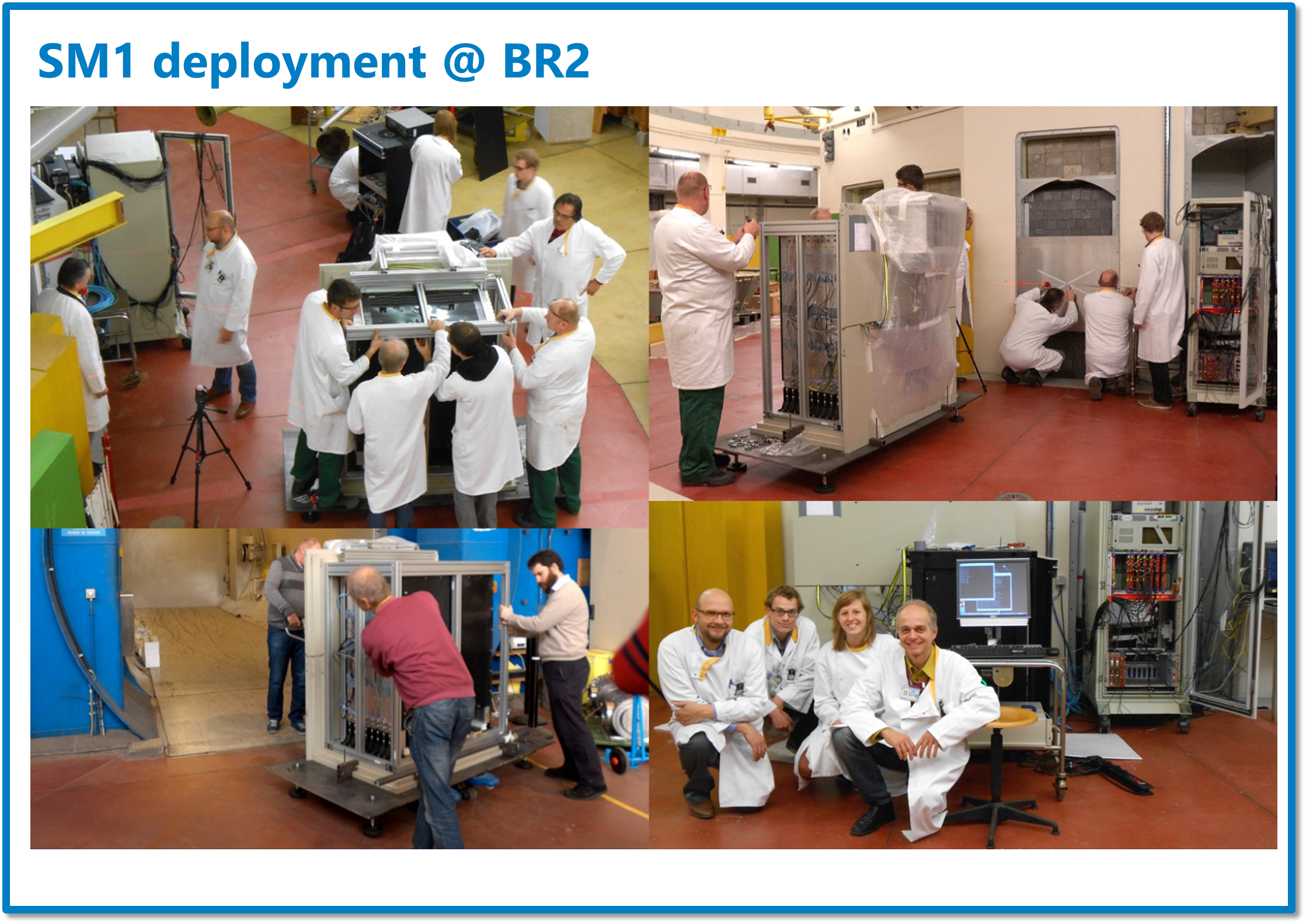 2015
Specific contributions
Neutron ID: S. Vercaemer, Y. Abreu
Cosmogenic backgrounds: L. Kalousis, P. van Mulders, I. Pinera, C. Moortgat
Reactor backgrounds: L. Ghys, P. van Mulders
Simulation: geometry, reactor building, detector & readout: M. Verstraeten, I. Pinera, …
Sensitivity, Limits, Oscillometry: L. Kalousis, S. Vercaemer
Intrinsic backgrounds: Y. Abreu
Databases & Quality control: M. Labare
R&D and Construction
2016-2017
SOLID SiPm amplifier
To achieve : detect 1 photon signals from the ws fiber
SM1 lesson : to much noise pickup
Long signal cables between SiPm and amplifier still optimal 			 		   choice for integration.
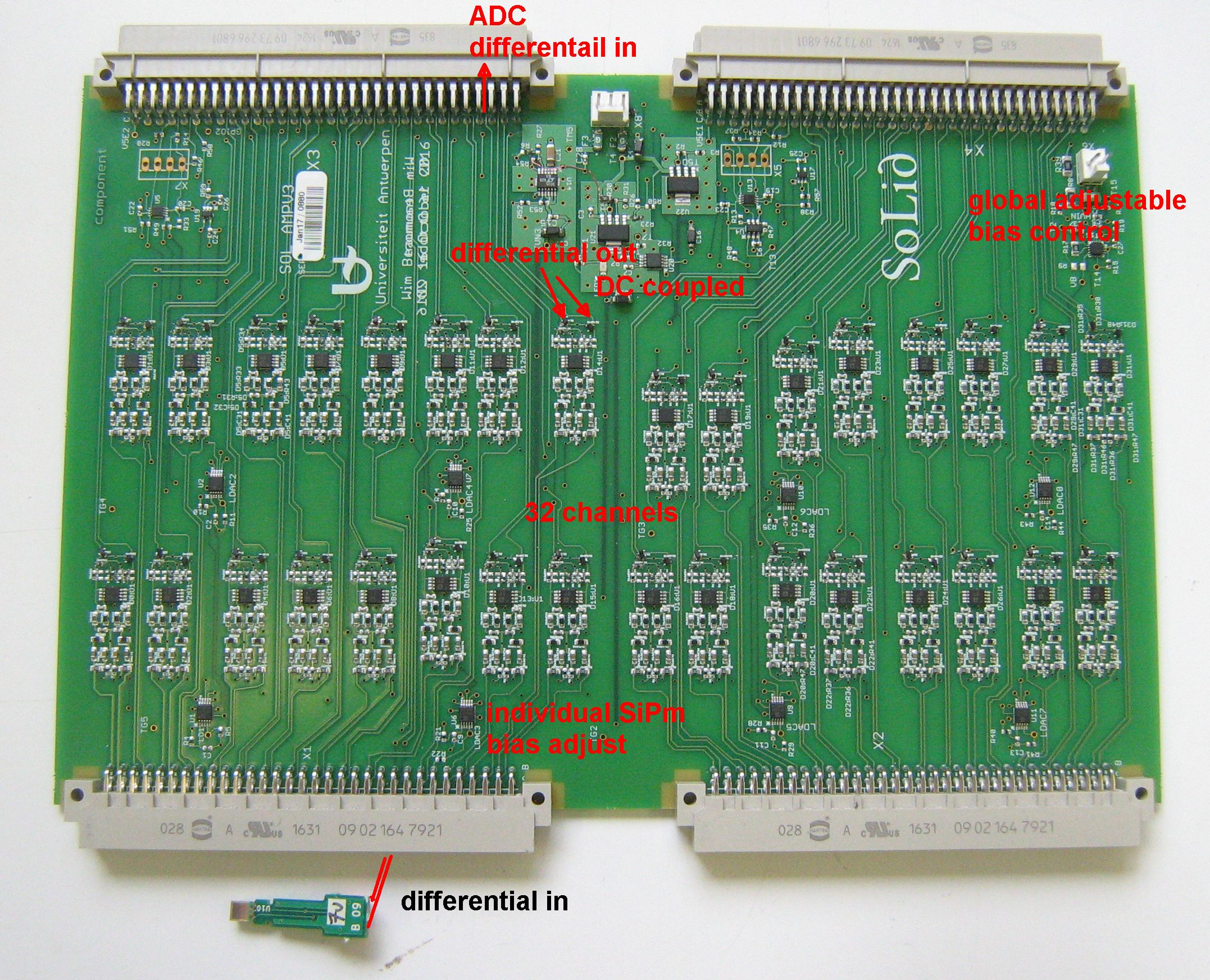 Full differential signal, from SiPm up to the ADC
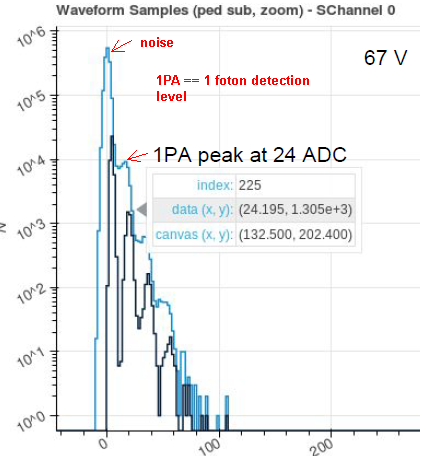 4/21/2017
W.Beaumont Universiteit Antwerpen
16/
Construction& Assembly & Quality control
2016-2017
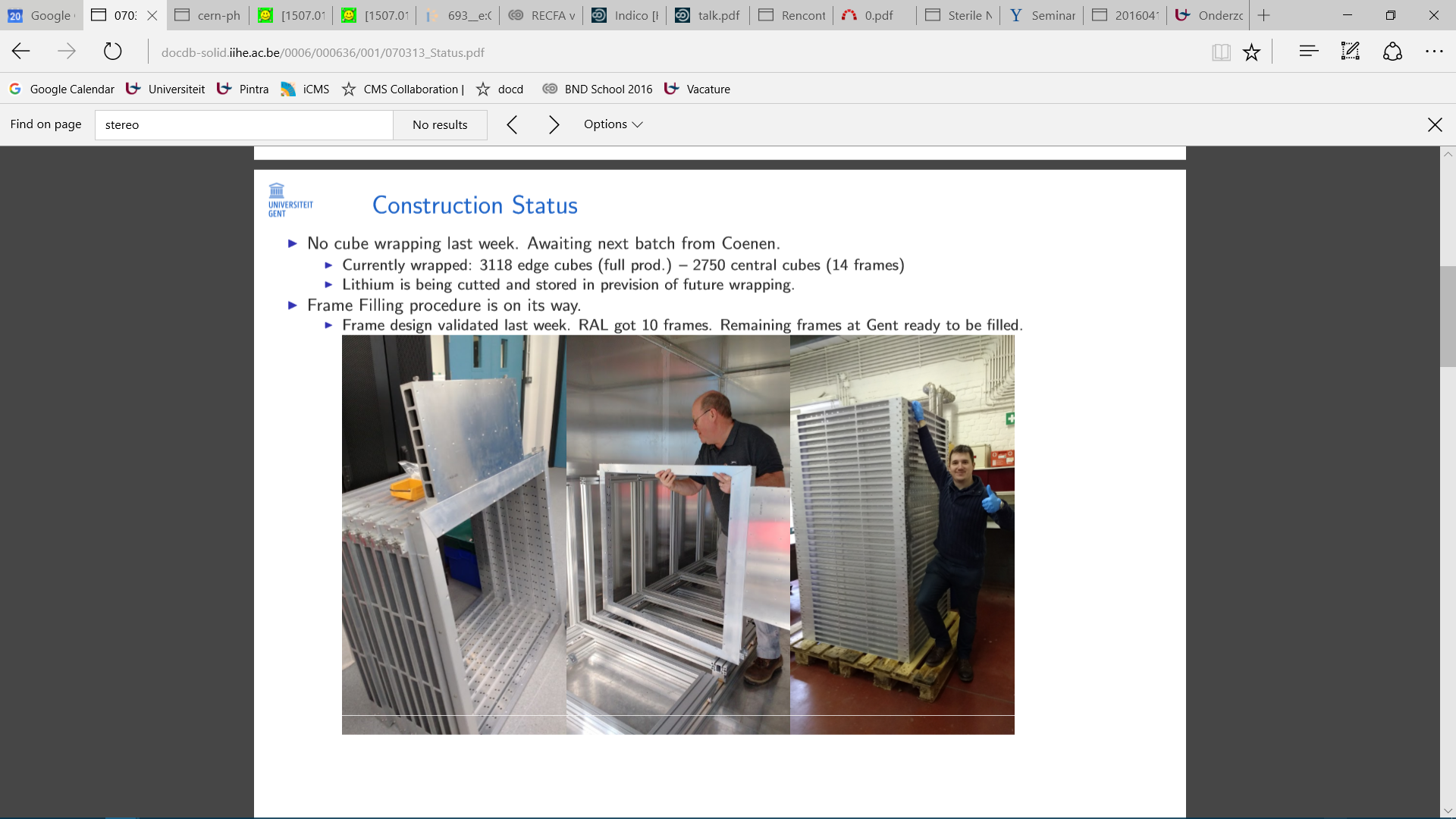 Production & assembly in Gent and RAL (UK)
Site preparation: SCK
Quality Control & Calibration: Gent
Physics run: Start July 2017
Complete detector before Sept
150 days reactor time/year: 2018-2019
Ideas for extension: CHANDLER technology
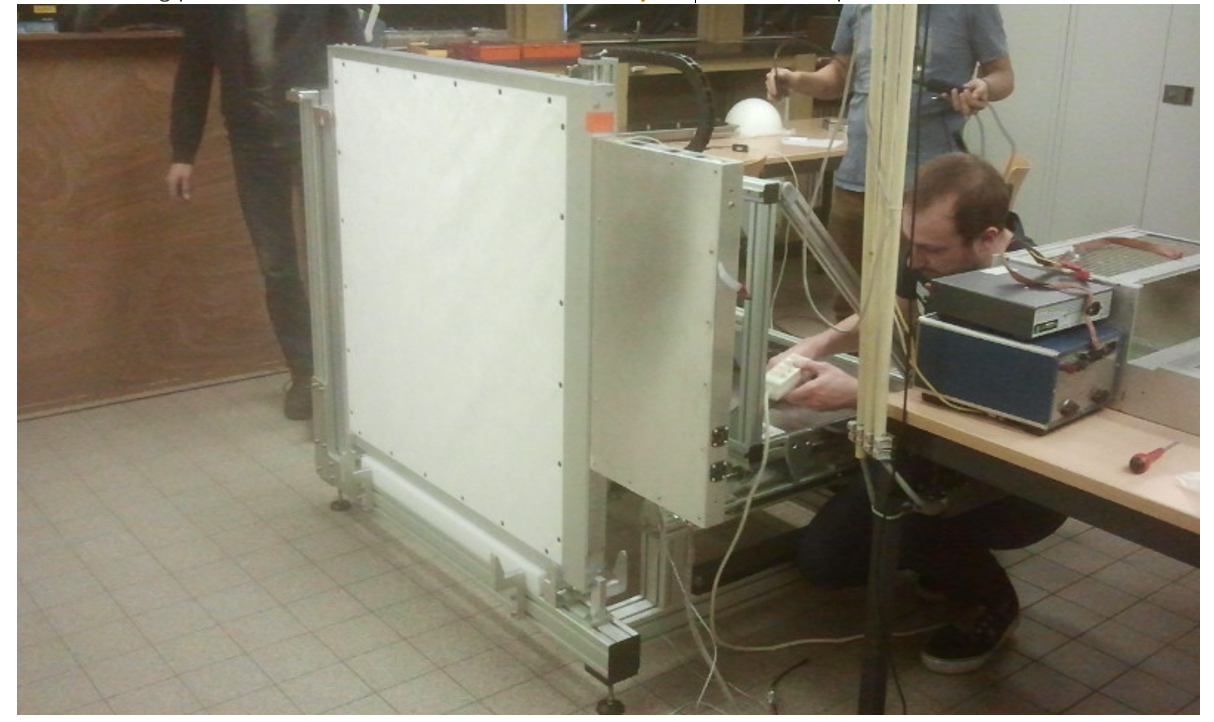 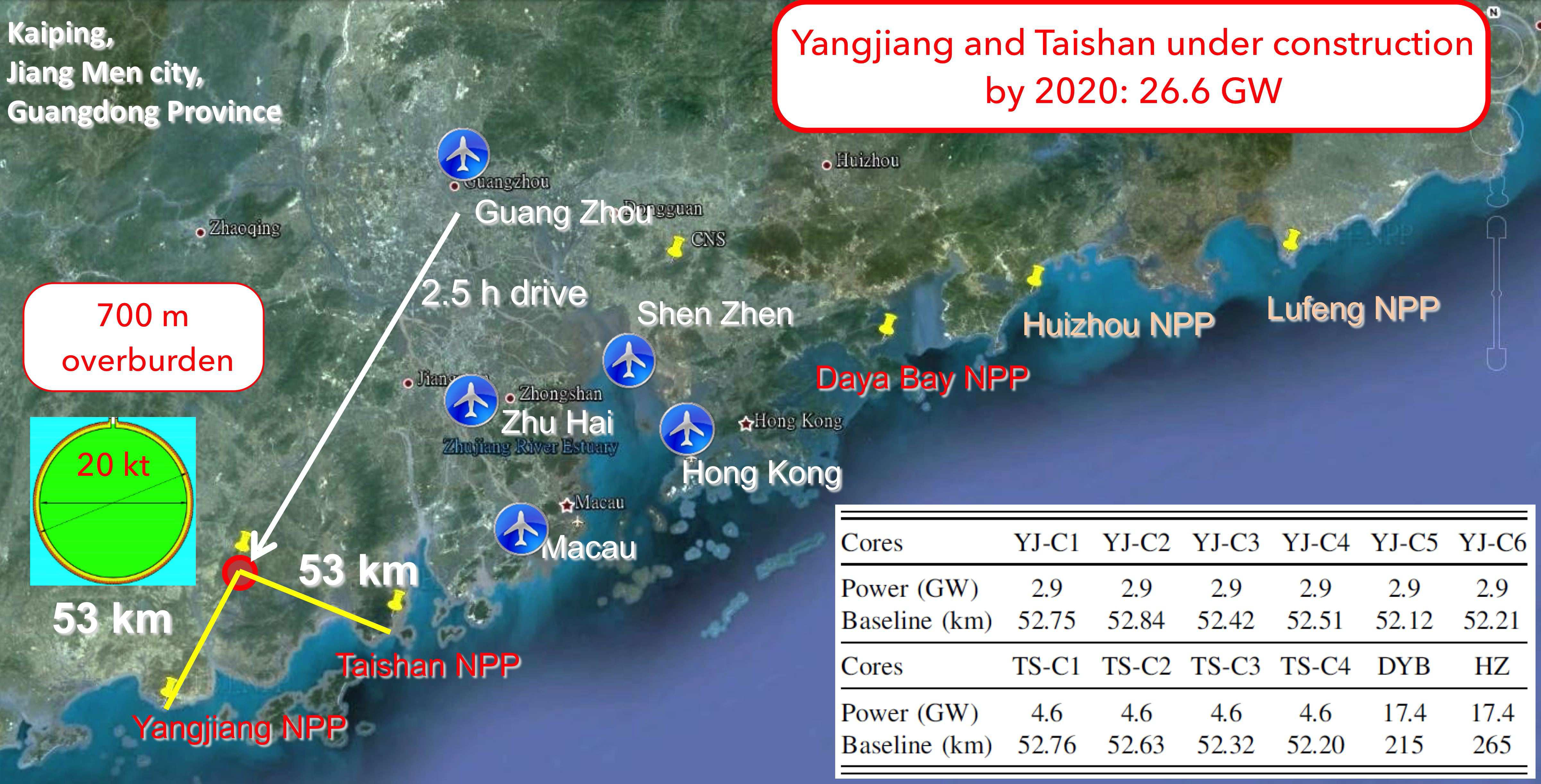 JUNO
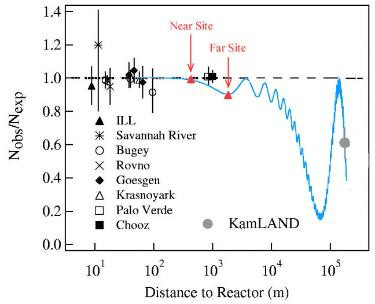 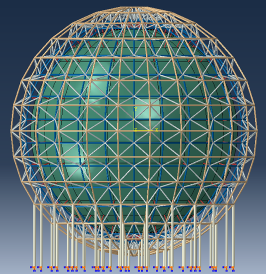 53 km
★
Belgium @ JUNO
Global JUNO Budget: 300 Meur, 45 Meur covered by non-Chinese
Belgian Funding:
230 kEuros (spread on 4 years) from the IISN (FNRS) : Finalization of the design, test and prototypes on the BECs and construction and assembly of a total of 435 BECs  (prize : 528 €/BEC)
JUNO: 70 institutions, 521 collaborators
Belgian participation since 2015, via:
ULB (IIHE):
B. Clerbaux & Y. Yang
Design & production of Back End readout Card(BEC)
Later participation in simulation & Analysis
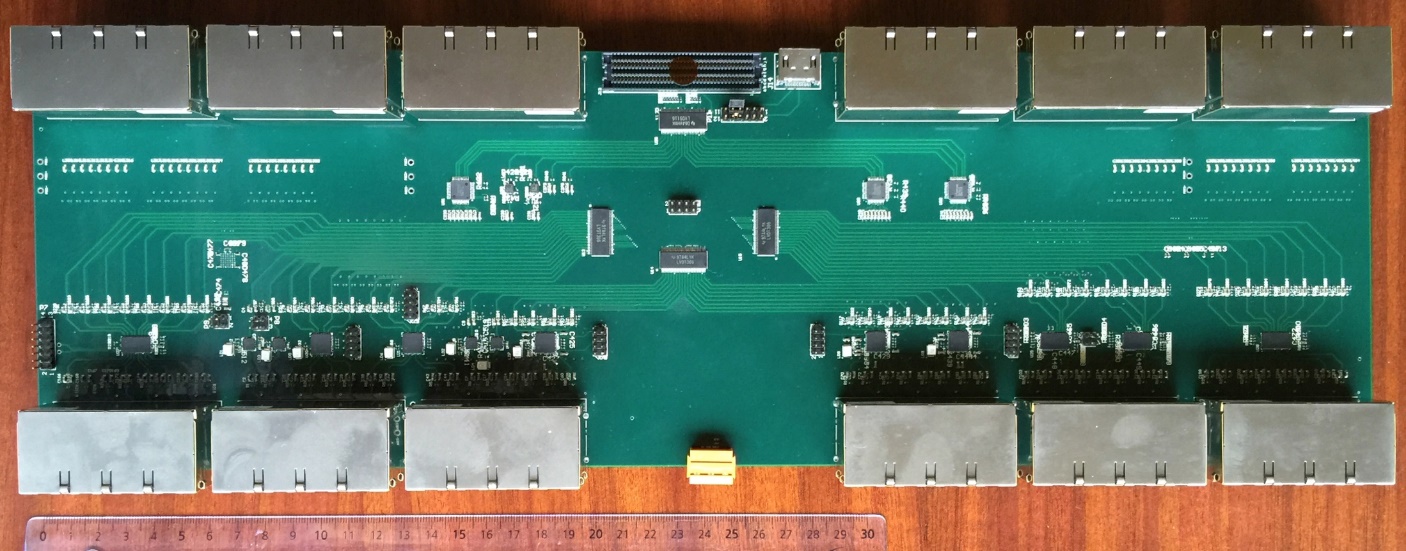 Collaboration with EU-JUNO : well established – EU fund requested for a ITN
Collaboration with China : via CSC PhD scholarship : well established
     (IIHE has 7 CSC/master students from Tsinghua, IHEP, PKU, Beihang)
Drivers
Translators
JUNO physics
The L/E spectrum contains 
the NMH information ! 
Define a discriminator :
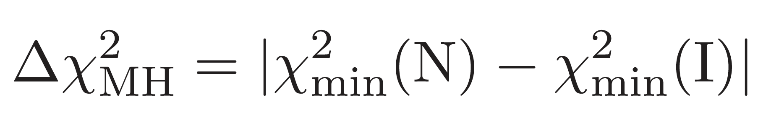 Probing the mass hierarchy
Three oscillation parameters : Δm212, IΔm232I and sin22θ12 can be measured with precision better than 1%. 
     → Probing the unitarity of UPMNS to ~1% level
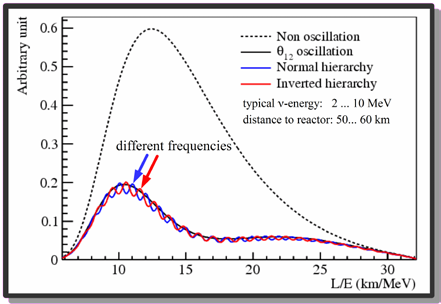 NMH : For σ(E) = 3% at 1 MeV → 3σ sensibility (ΔΧ=9) 
     for 100 000 events (20Kt x 36 GW x 6 years of data taking)
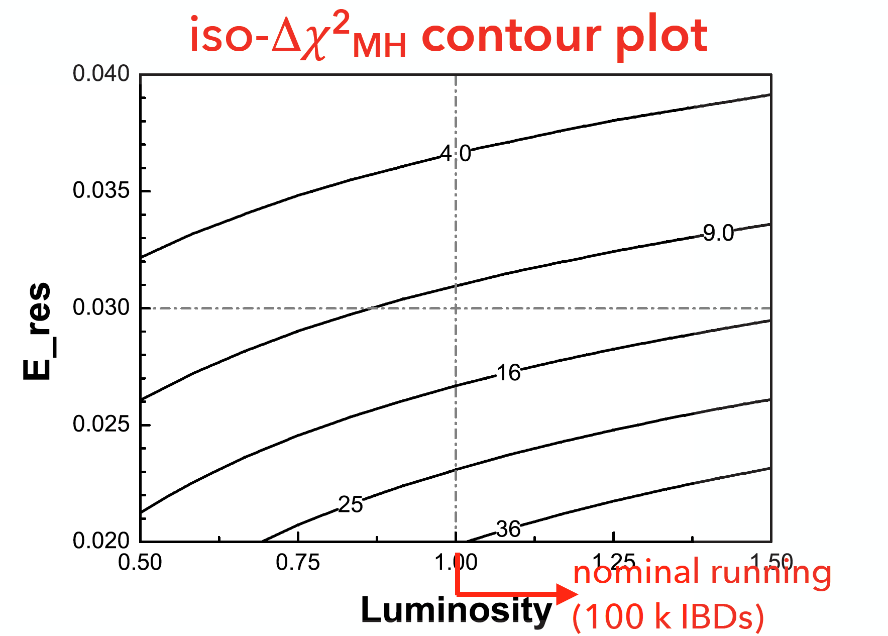 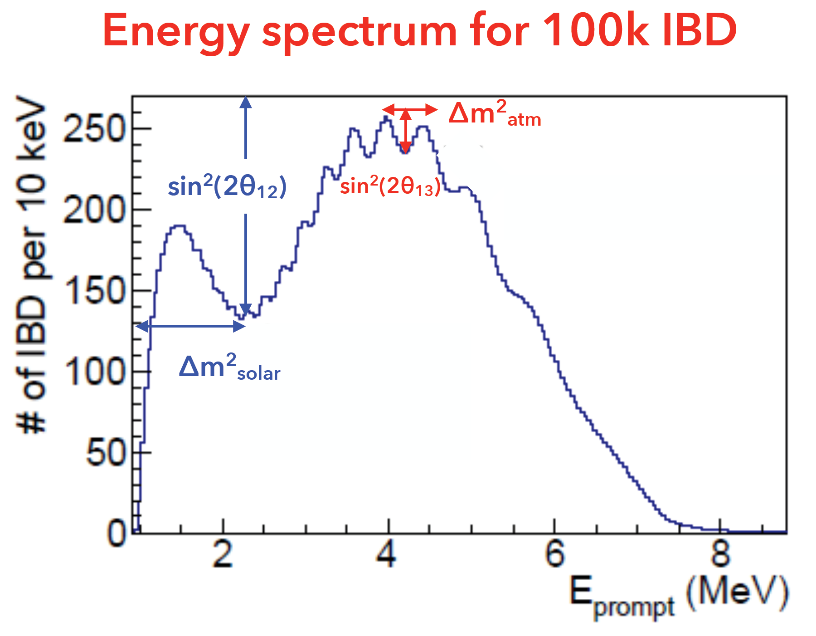 But also :
Neutrino from supernova burst
Solar neutrinos 
atmospheric neutrinos
Geoneutrinos
Exotic searches as nucleon decay and dark matter
3σ
4σ
5σ
20
JUNO Technology
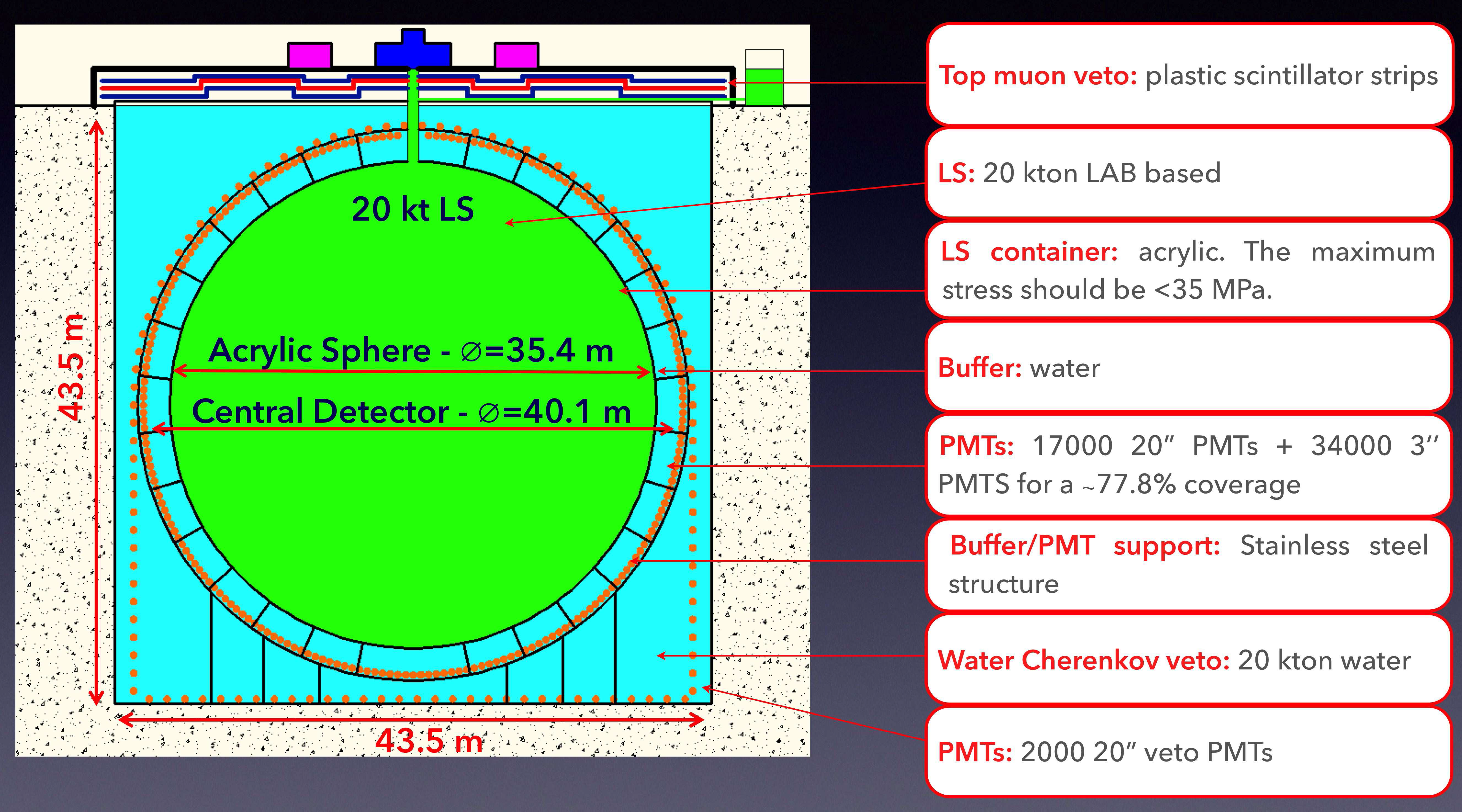 Energy resolution requirement : 3%/√E (MeV)

LS : Scintillator attenuation length
PMT : high light yield : 
    high photocathode coverage and 
    high detection efficiency of PMT’s
PMT with low dark current

Energy scale require calibration at the sub-percent level :
Comprehensive calibration program (cable loop system, remotely operated        
    vehicle, guide tube) to address both the non-uniformity and non-linearity
Double calorimetry : Large PMT and small PMT systems
Signal rate :           60 events/day
Background rate :   3.8 events/day
Neutrinos are observed via Inverse Beta Decay (IBD) :
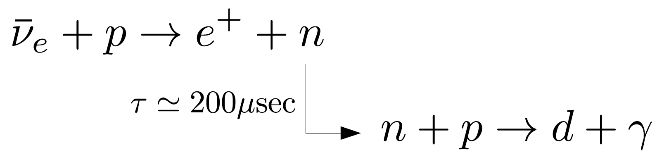 → Very clean signature
→ Energy : (2 to 8) MeV
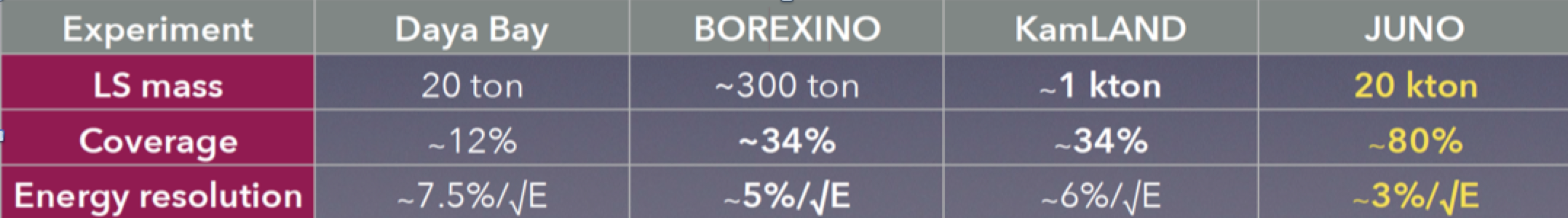 PMT & readout
DAQ
BEC
Back End Card
Power
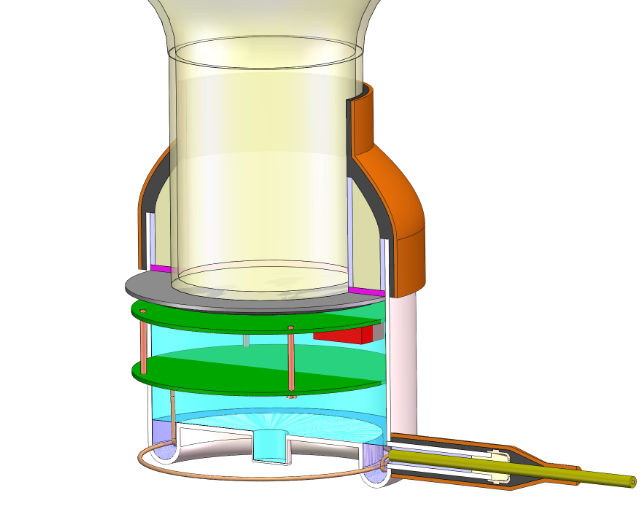 RELIABILITY Goal : 
< 0.5% failure of      
   electronics 
   within 6 years
(1% whole system including PMTs)
Trigger
Timing
x 400
100m Cable : x 19000!
→ Small PMT system
    recently approved
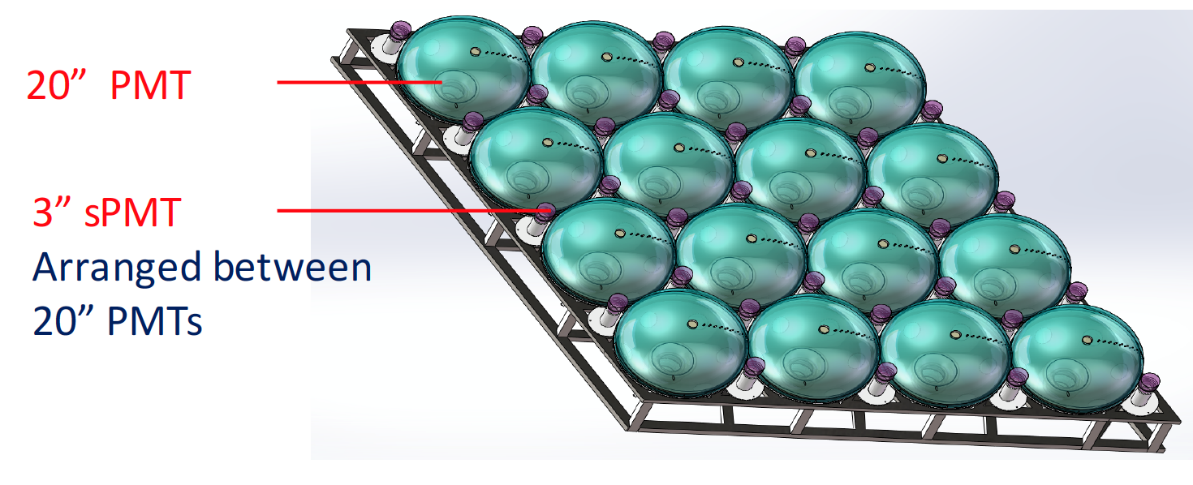 x 19 000
ADU
Analog to Digital Unit
GCU
Global Control Unit
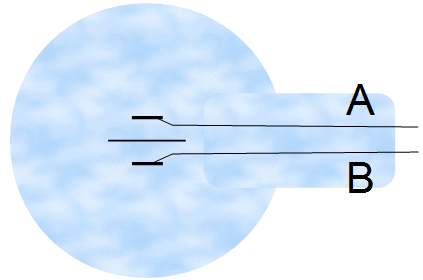 PMT
HV
BEC card
8 layer PCB
48 cm x15 cm
DAQ
Trigger/Clock/DCS
Connectors for the 
mezzazine card with FPGA
8 Ethernet connectors (RJ45)
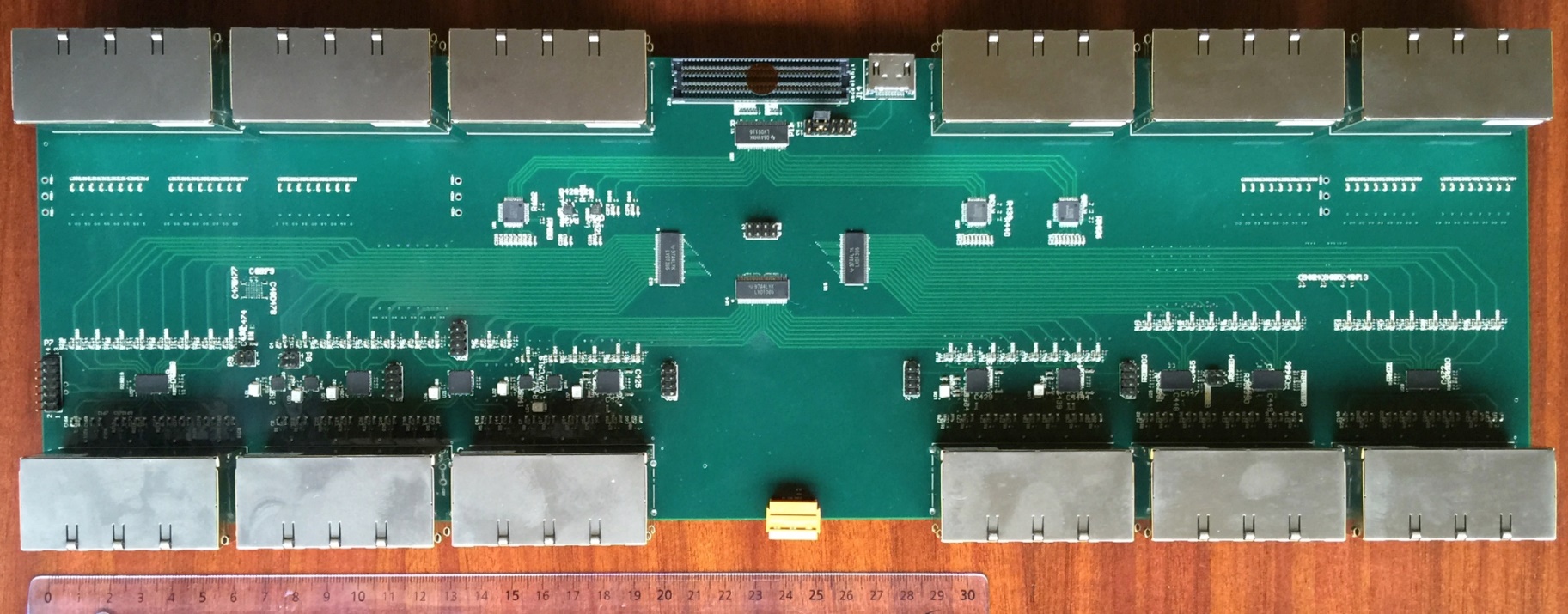 Y. Yang (ULB)
Drivers
Translators
Equa-
lizers
8 Ethernet connectors
Short term future : Combine test for 
Power injection test (with Aachen group)
Signal quality test (PRBS)
Full data chain test (with Padova group)
GCU
Time Schedule
JUNO is 
presently 
on schedule
Filling
Civil 
construction
PMT 
production
Exp. approved
Int. Coll. 
formed
Detector assembly and installation
★
......
2013       2014       2015       2016       2017         2018         2019      2020                             2025
JUNO member
IISN 4-year convention
proposal
Data taking
NMH measurement
Proposed Research
★
2013       2014       2015       2016       2017         2018         2019      2020                                       2025
IISN 4-year convention
proposal
A contribution to the electronics readout system :  BECs
     - Finalize the R&D and design –prototype construction with final components 
     - Design of the test and quality control systems 
     - Participate to large size JUNO prototype detector in IHEP
     - Mass production in 2018/2019 - installation and commissioning in 2020
In Collaboration with Padova - Aachen – Tsinghua – IHEP – SunYatSen and Wuhan U.

Contribution to the data analysis preparation using simulation : 
     - Software development of JUNO – Small PMT systems – not yet available
     - Use of the small PMT system to monitor the energy resolution of the LPMT
     - Complementary approach to be optimized using simulations 
     - Goal : improvement of the non-stochastic term of ΔE/E
     - Crucial to be ready in 2020 when the data arrive
In Collaboration with APC Paris – Mainz/Jülich
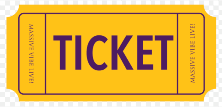 Conclusion
Belgium is ramping up involvement in new generation neutrino experiments
Following a long standing tradition
Funding small compared to flagship experiments 
Mostly R&D and construction
Soon data taking and physics data analysis
Lots of new & Enthousiastic students/postdocs involved
Opportunity for visibility